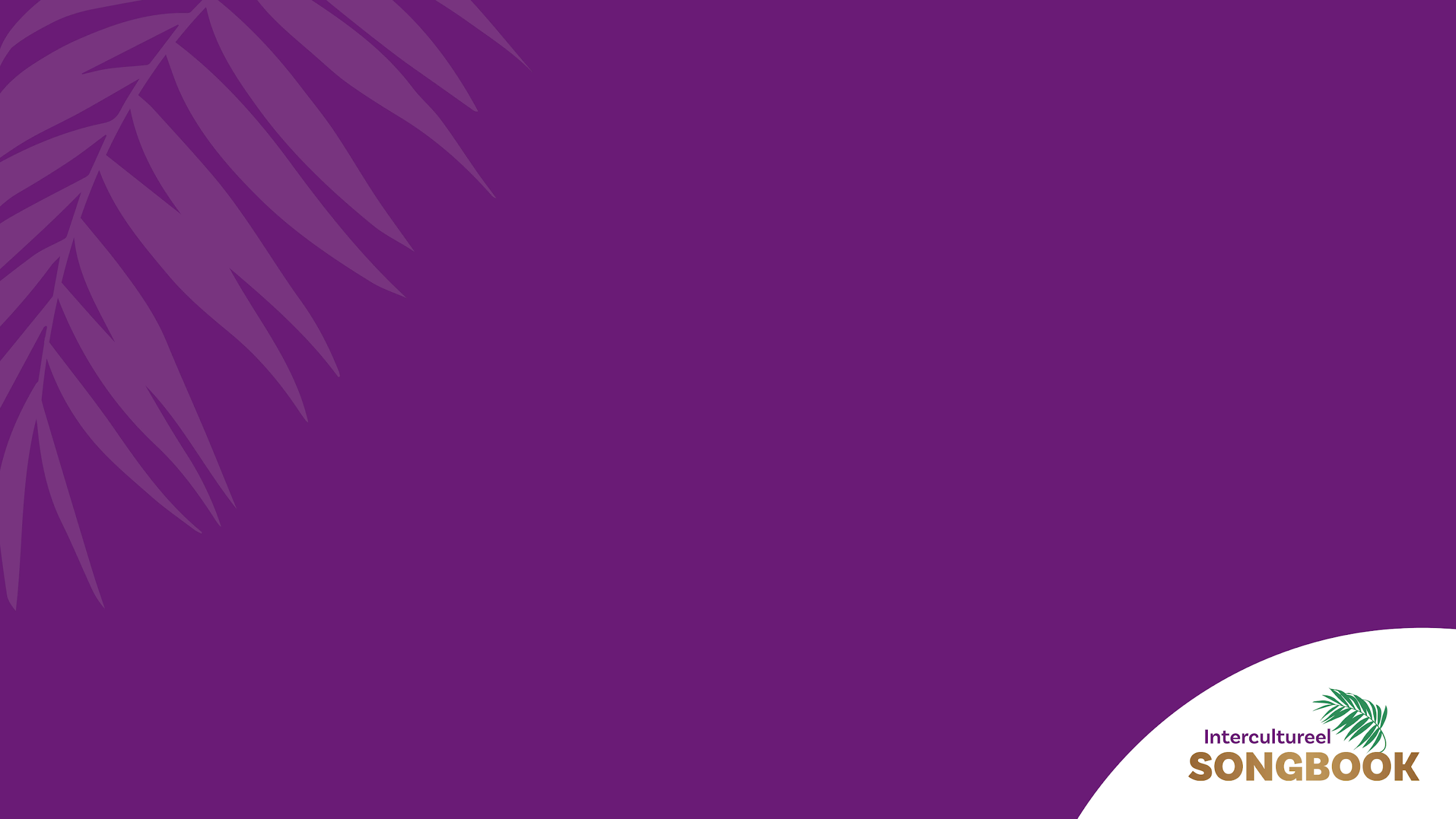 Abaana
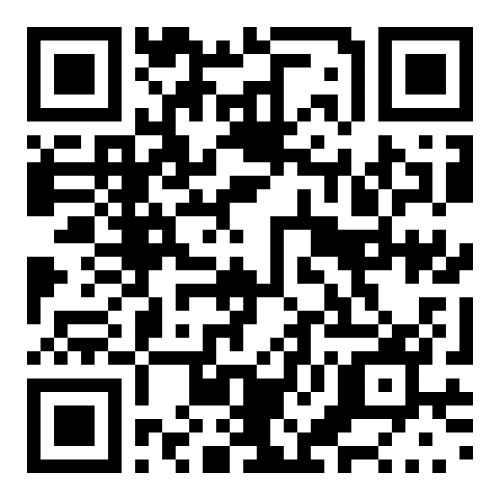 Dit lied is beschikbaar in het Arabisch, Nederlands, Engels en Duits. Luister het lied op onze website en download de tekst en akkoorden.
Abaana (het Onze Vader in het Arabisch)Author: Lily Constantine Kakish© 2002 Songs of the Evangelical Presbyterian Church of Egypt, admin. Faith Alive Christian ResourcesDutch version: Arie Maasland, English version: Rieneke VisserGerman version: Werner Finis, Elia & Judith Gad
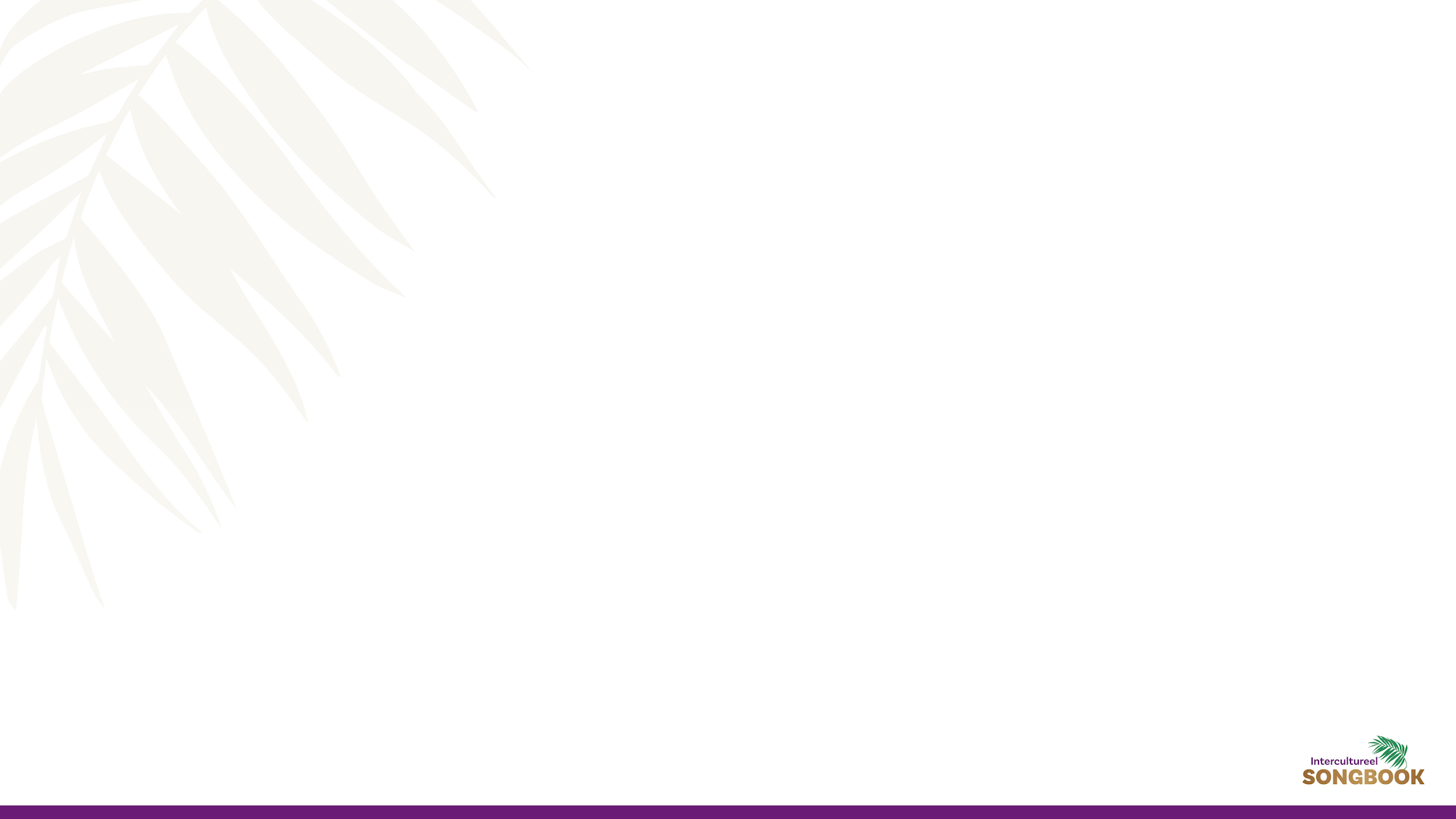 Arabisch
Vers 1
Abaana ladhie fies samaali-jatta qaddas ismoeka
أَبانا الذي في السَّماءلِيَتَقَدَّس ِ  إسْـــمُكَ
Onze Vader die in de hemel is, 
laat Uw naam geheiligd worden,
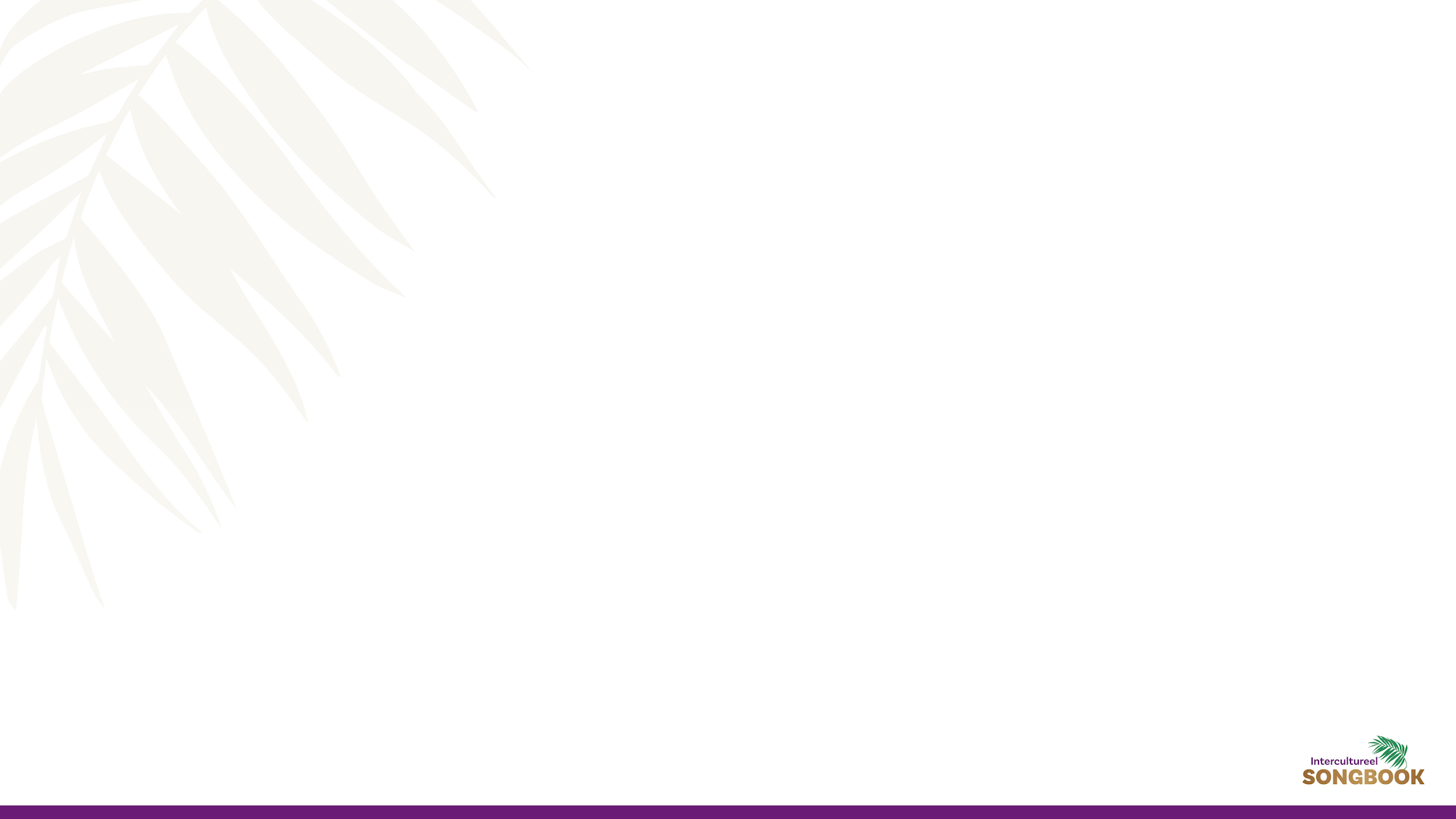 Arabisch
Vers 1
li ja-ti melakoetoekalitakoen mesjie-atoeka
لِيَأتِ  مَلَكُوتُــــكَ لِتَكُــــــنْ مَشـــيئَتُكَ
Laat Uw koninkrijk komen, 
laat Uw wil gedaan worden,
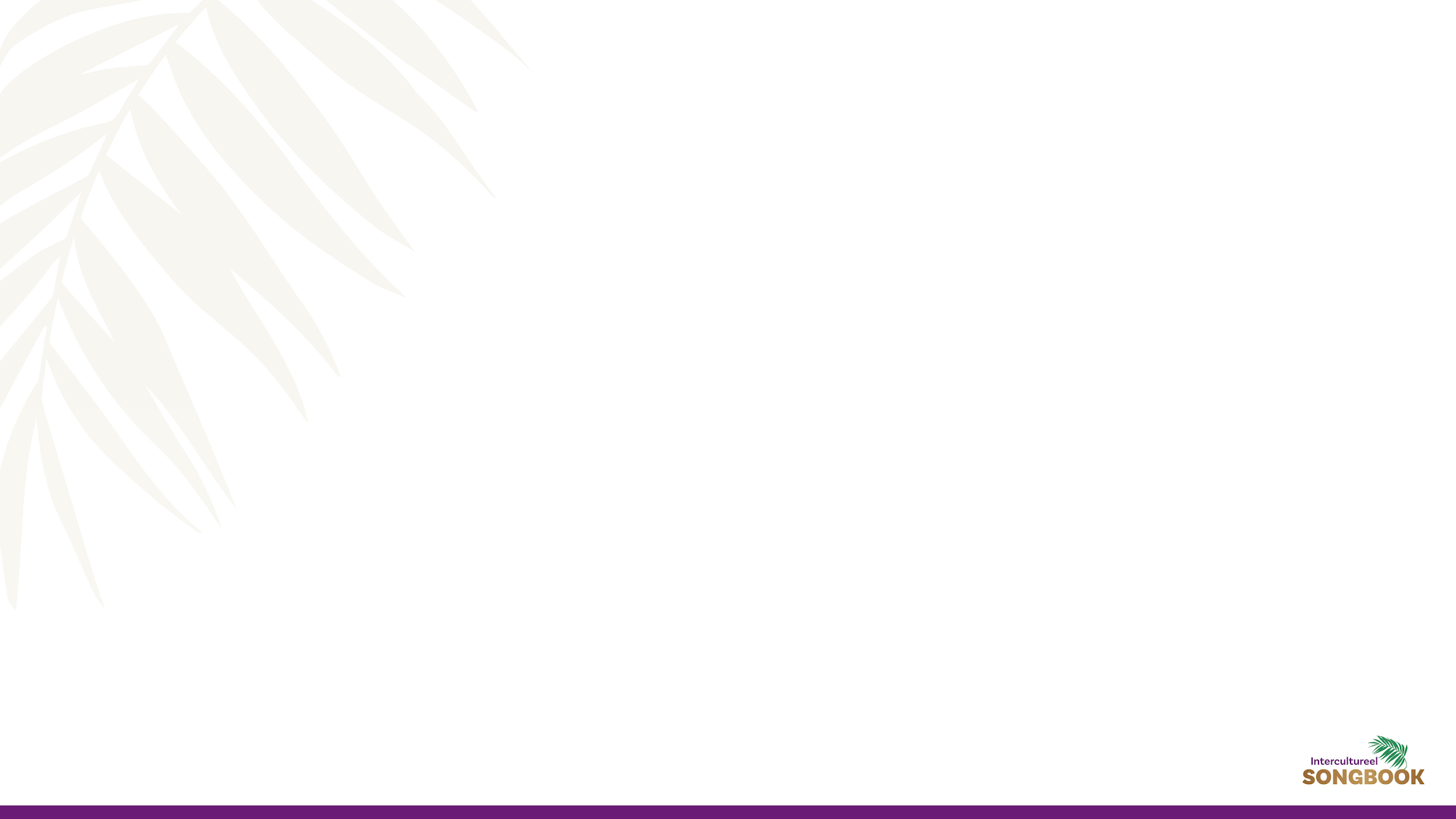 Arabisch
Vers 1
kama fies samaa-ikadhalika-alel-ardi
كَمــــا في السَّـــماءِ 
كَذِلـــكَ علــى الأَرْض
Zoals in de hemel, zo ook op de aarde,
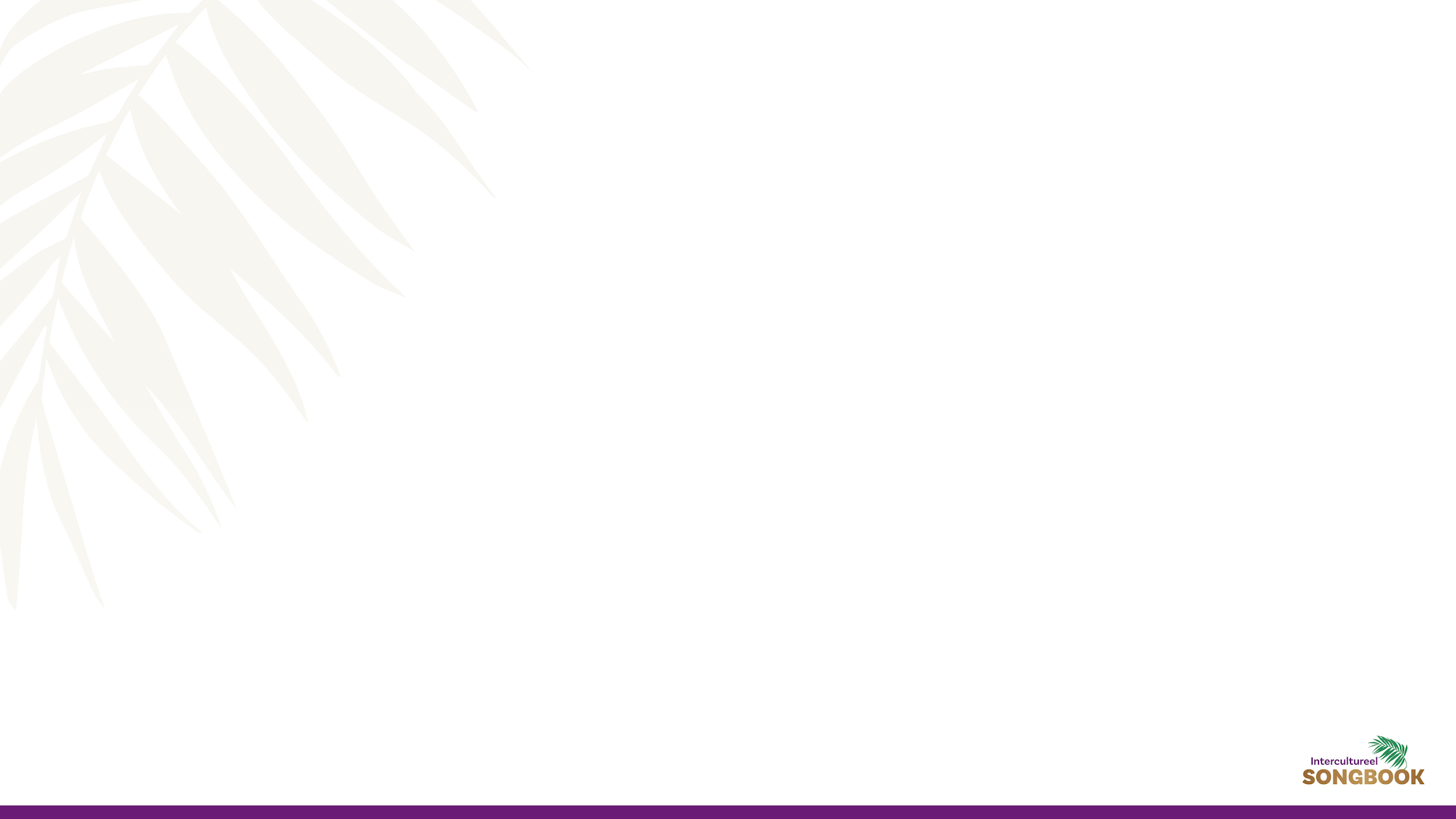 Arabisch
Vers 1
wa goebzana kafaafanaatinaa fie ajaaminaa
وخُبْزَنا كَفــافَنــا 
أَعْطِنــا في أَيَّامِــــنا
En ons dagelijks brood, 
geef het ons in onze dagen.
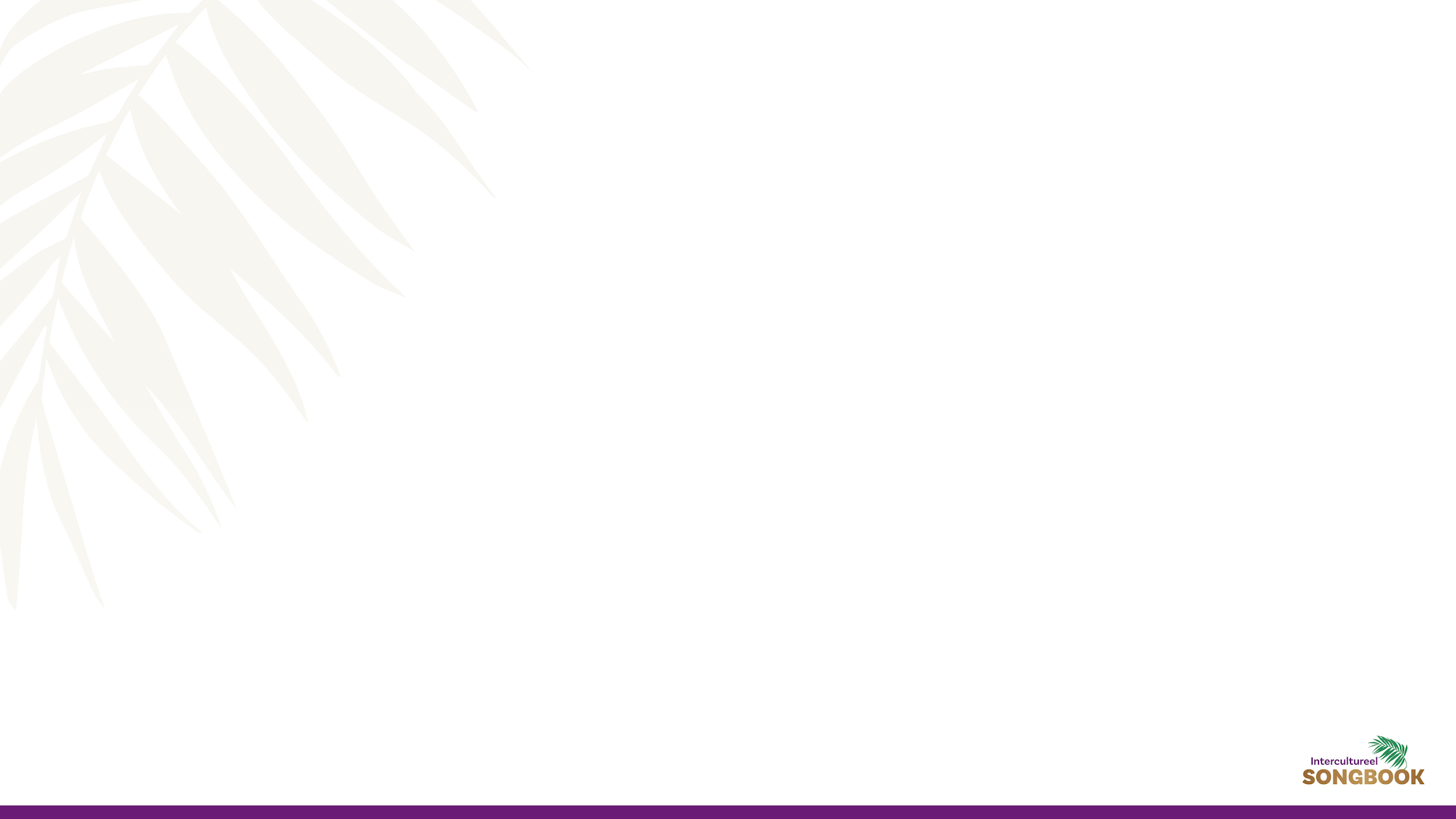 Arabisch
Vers 1
wag fir lanaa zoenoe banaakamaa nahnoe lighai rinaa
لِيَأتِ  مَلَكُوتُــــكَ لِتَكُــــــنْ مَشـــيئَتُكَ
En vergeef ons onze zonden, 
zoals ook wij anderen vergeven.
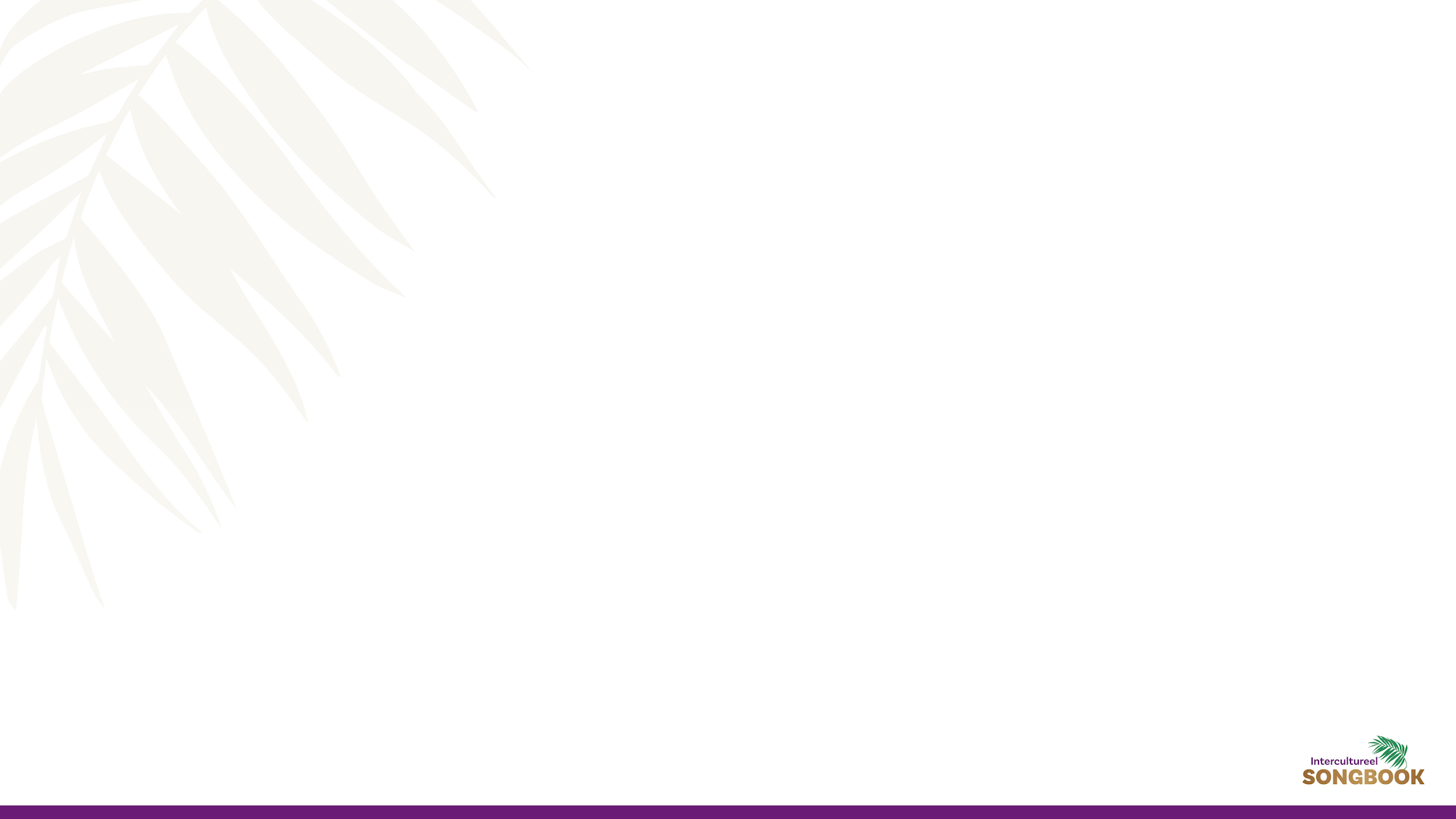 Arabisch
Vers 1
la toedgilnaa fie tazjriebabel nazjienaa miena ashier
لا تُدْخِلْنا في تَجْرِبَة
بَل نَجِّنا مِنَ الشِّرِّيــــرْ
Leid ons niet in verzoeking, 
maar verlos ons van het kwaad.
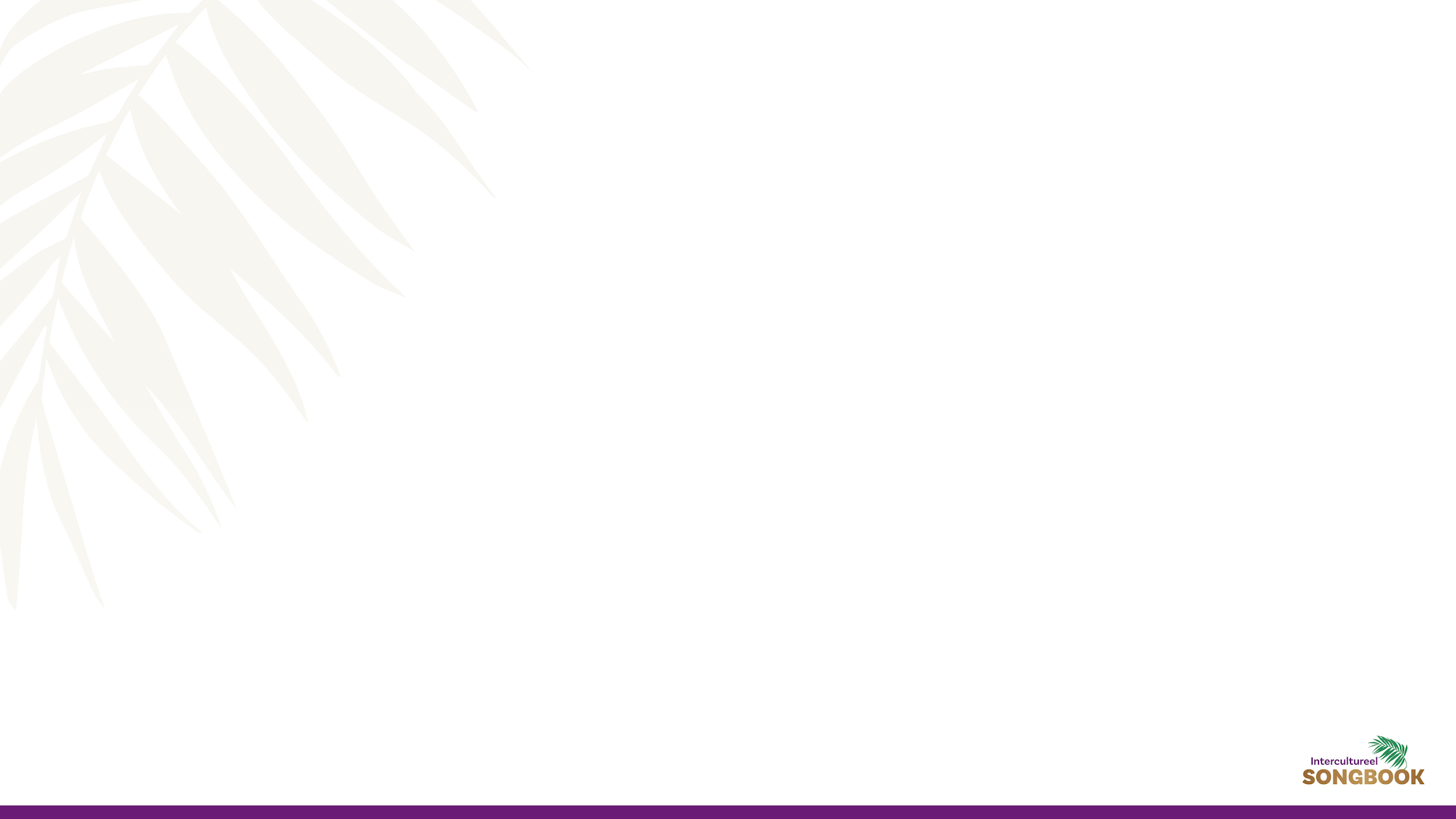 Arabisch
Vers 1
Li-anna laakal moelkawal koewatta wal mazjda
أَنَّ لَكَ المُـلْــــكَ
والقُـــوَّةَ ؤالمَـــــــــجْدَ
Want van U is het koninkrijk, 
de kracht en de heerlijkheid.
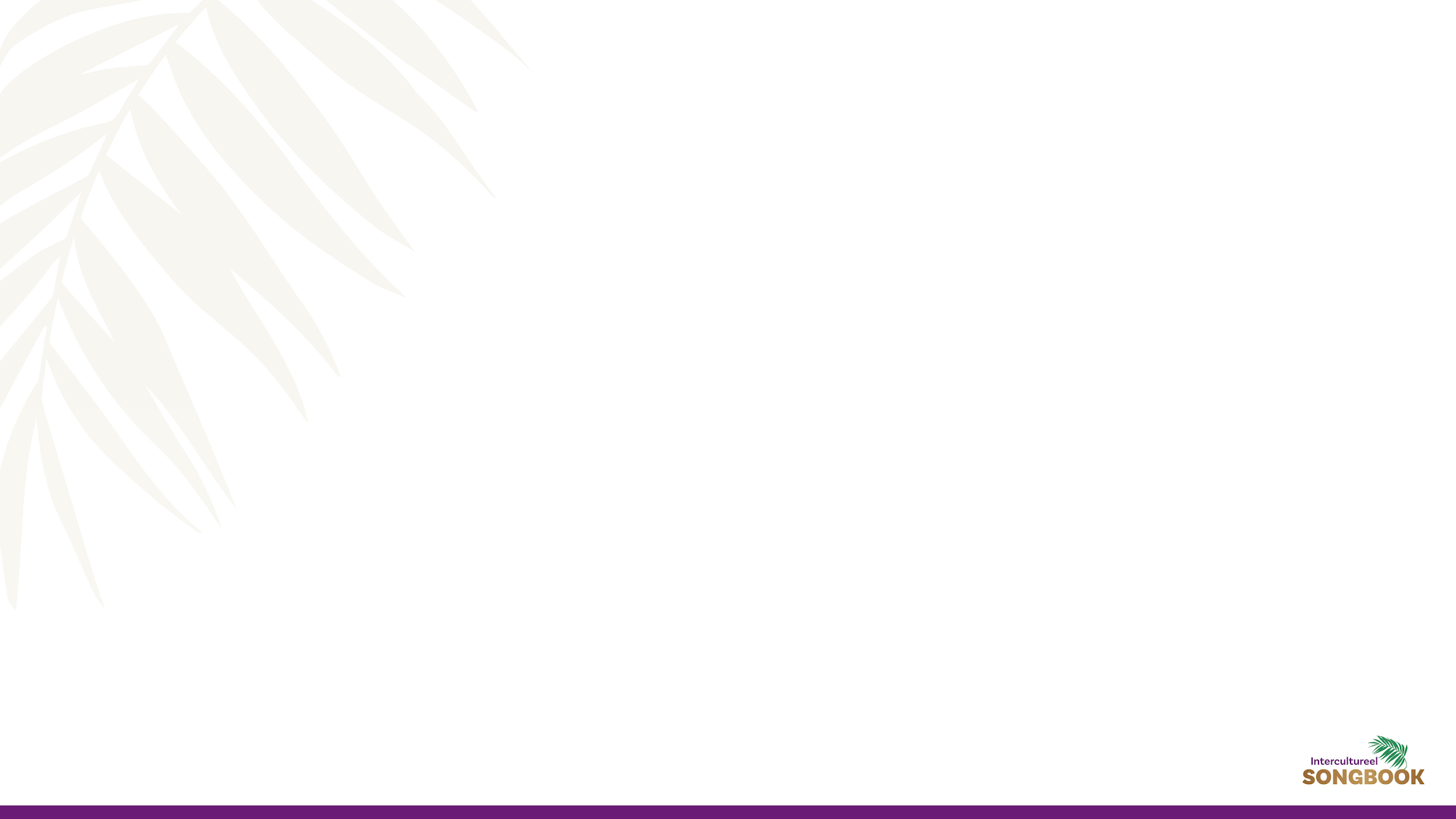 Arabisch
Vers 1
mienel azal ielael abaed,aamien
مِنَ الأَزَلْ، إلى الأَبَدْ، آميــــن
Van eeuwigheid tot eeuwigheid, amen.
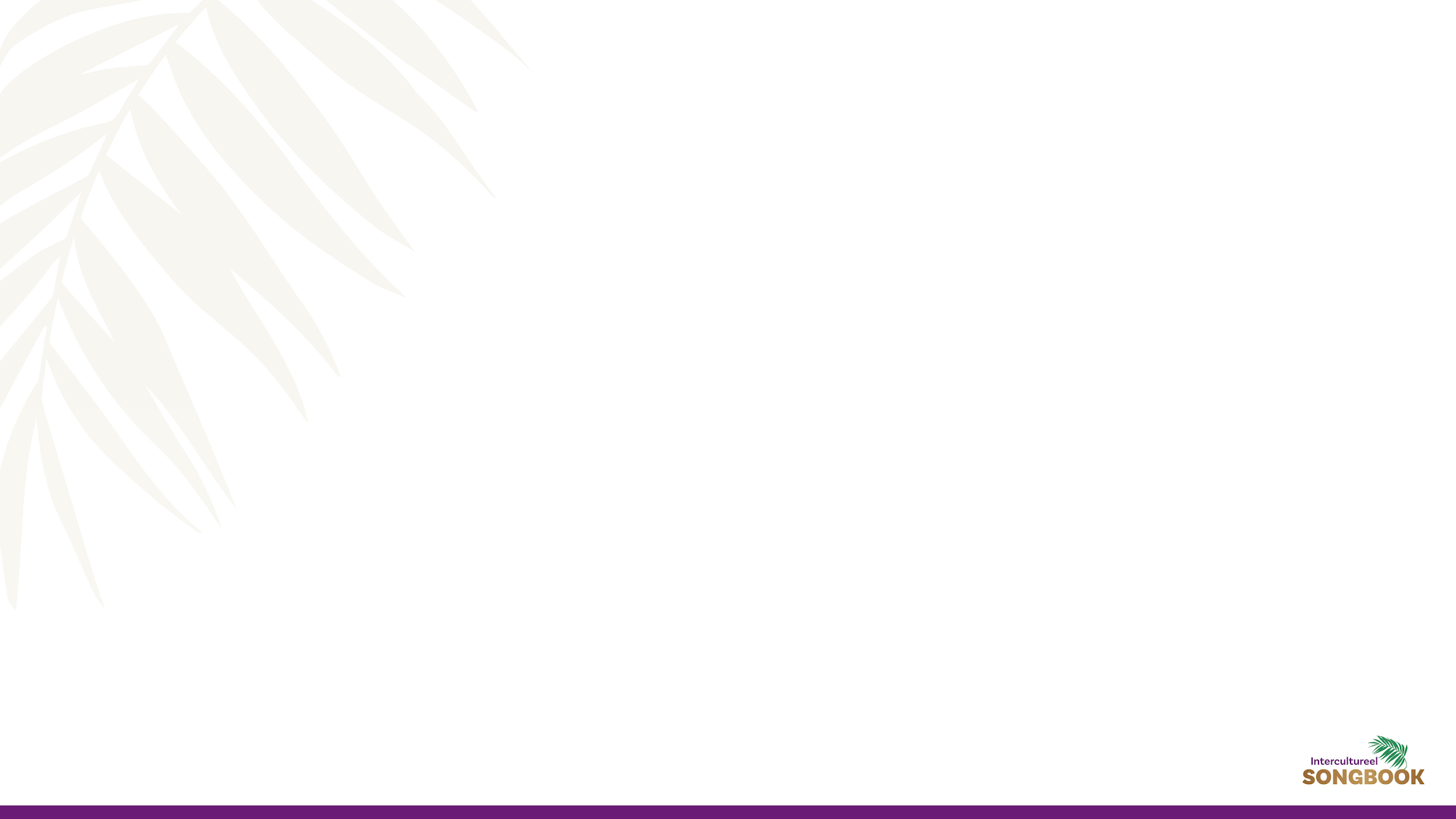 Nederlands
Vers 1
O God, die onze Vader bent,maak wereldwijd uw naam bekend.
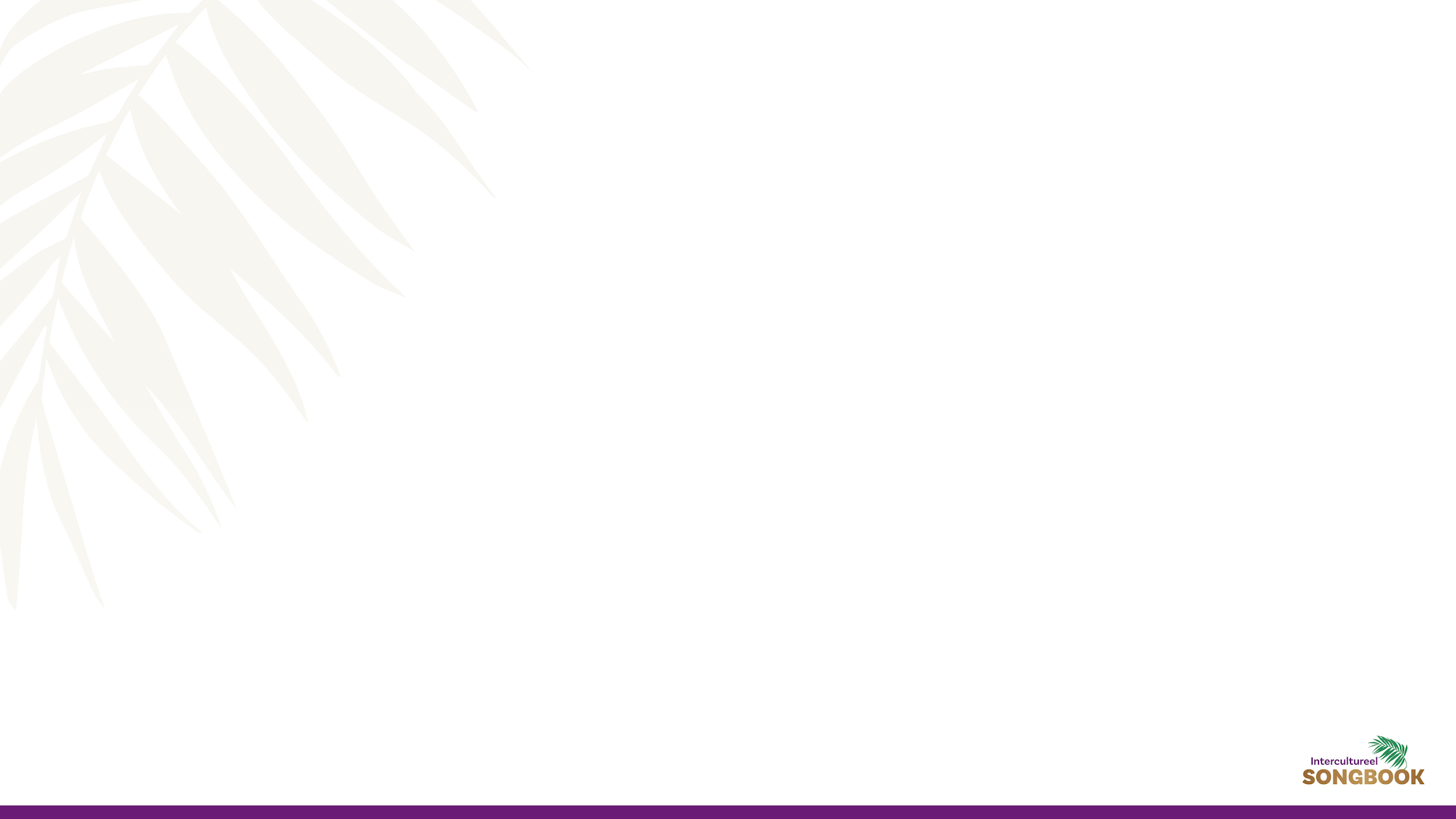 Nederlands
Vers 1
Voltooi uw rijk – dat overalde mensheid voor U buigen zal.
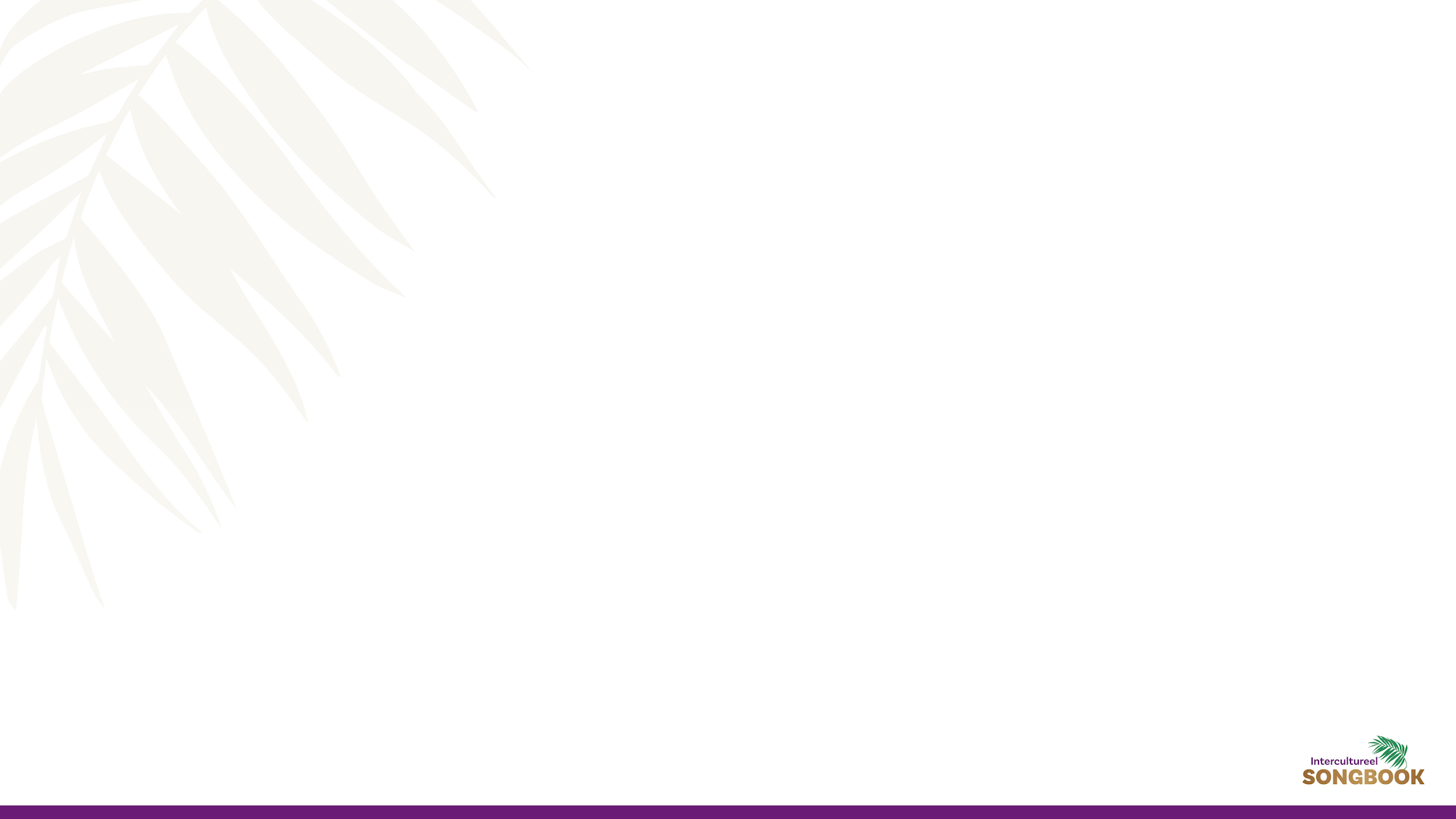 Nederlands
Vers 1
Leer ons uw wil gehoorzaam zijnals engelen zo blij en rein.
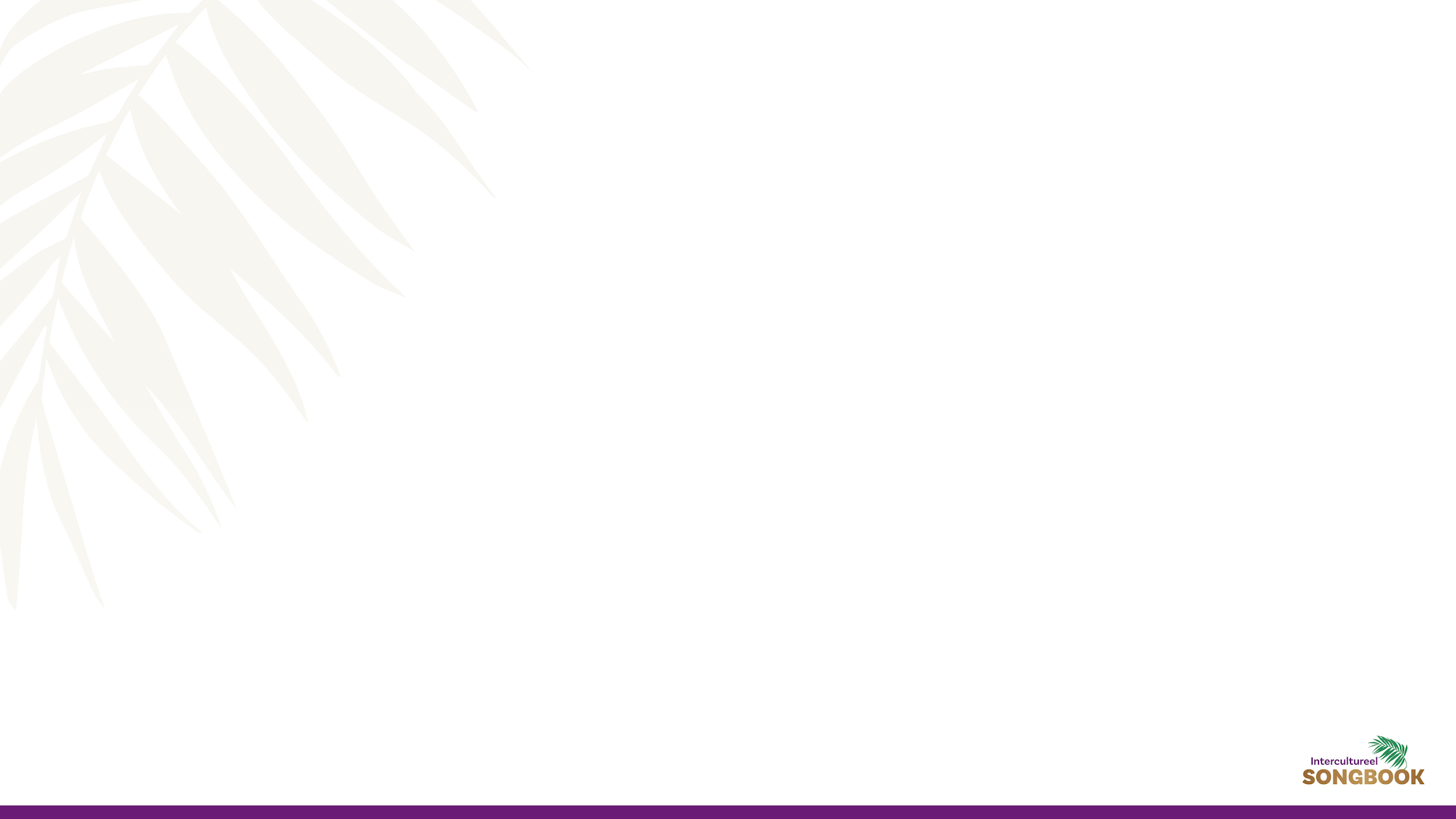 Nederlands
Vers 1
Geef ons het voedsel elke dagwaarvan ons lichaam leven mag.
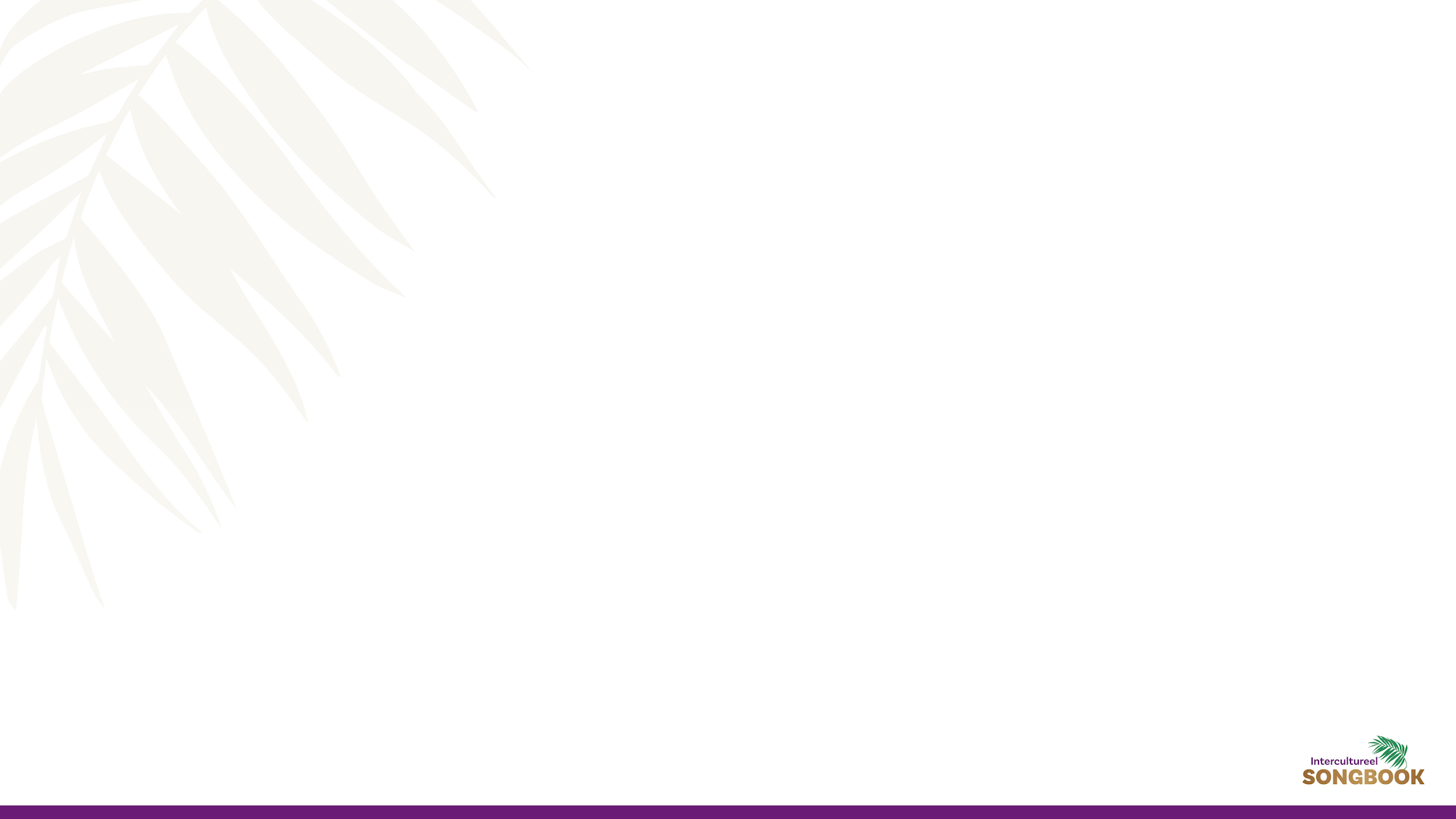 Nederlands
Vers 1
Gun ons vergeving, keer op keer,zoals ook wij vergeven, Heer.
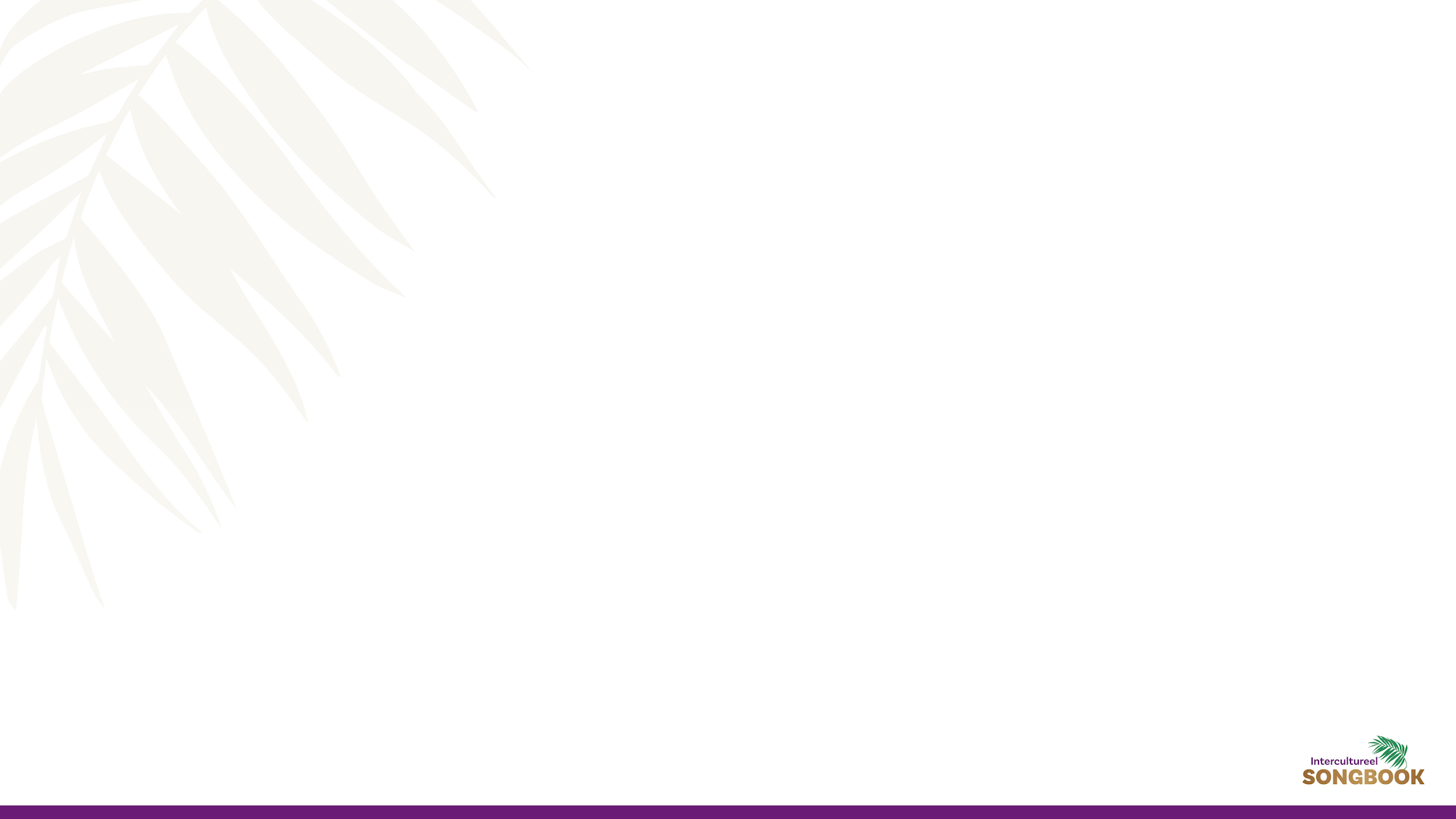 Nederlands
Vers 1
Verlos ons van de duisternis;dat niets in ons verdorven is.
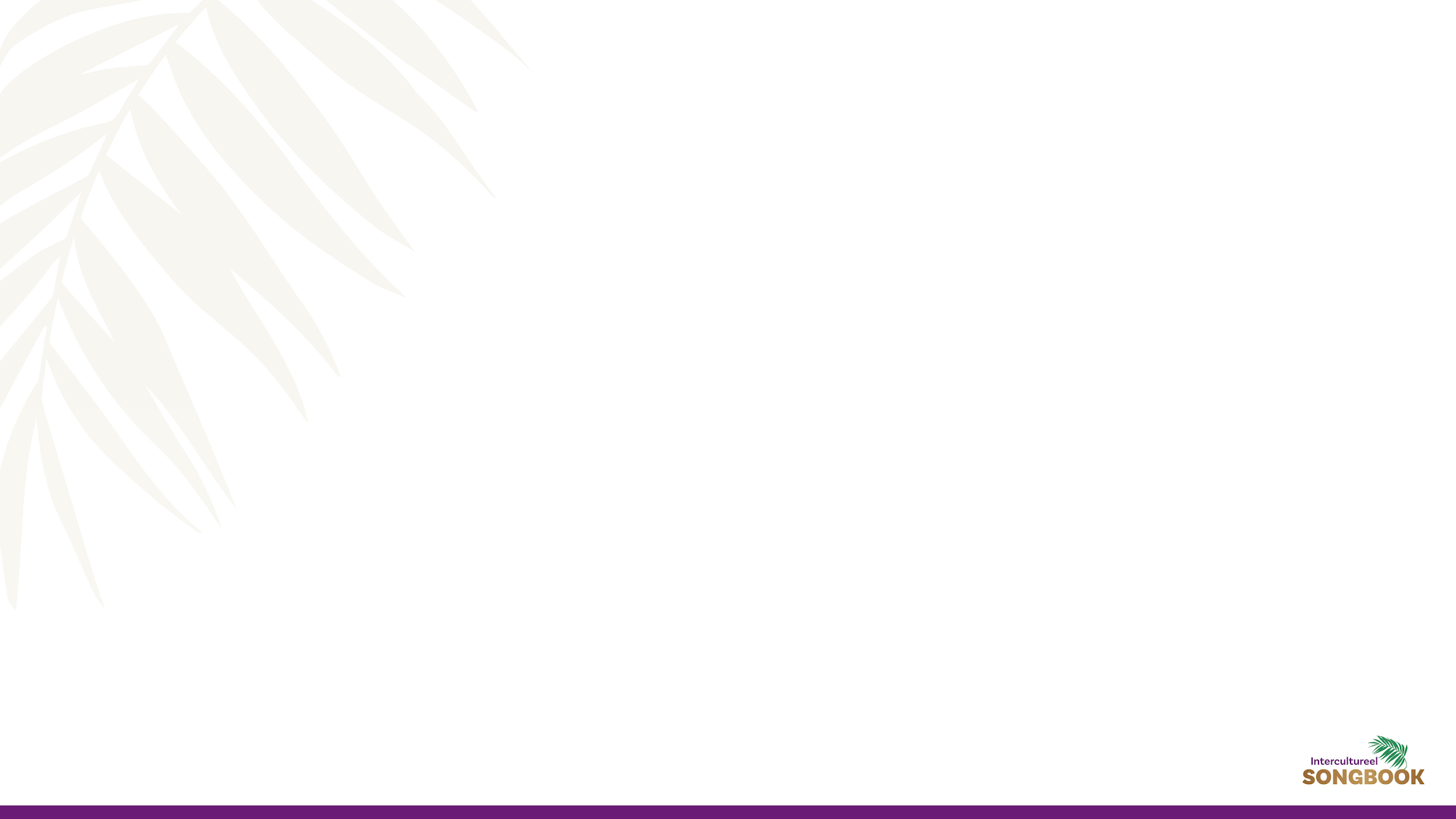 Nederlands
Vers 1
Het koninkrijk is U gewijd.Aan U de kracht, de heerlijkheid,
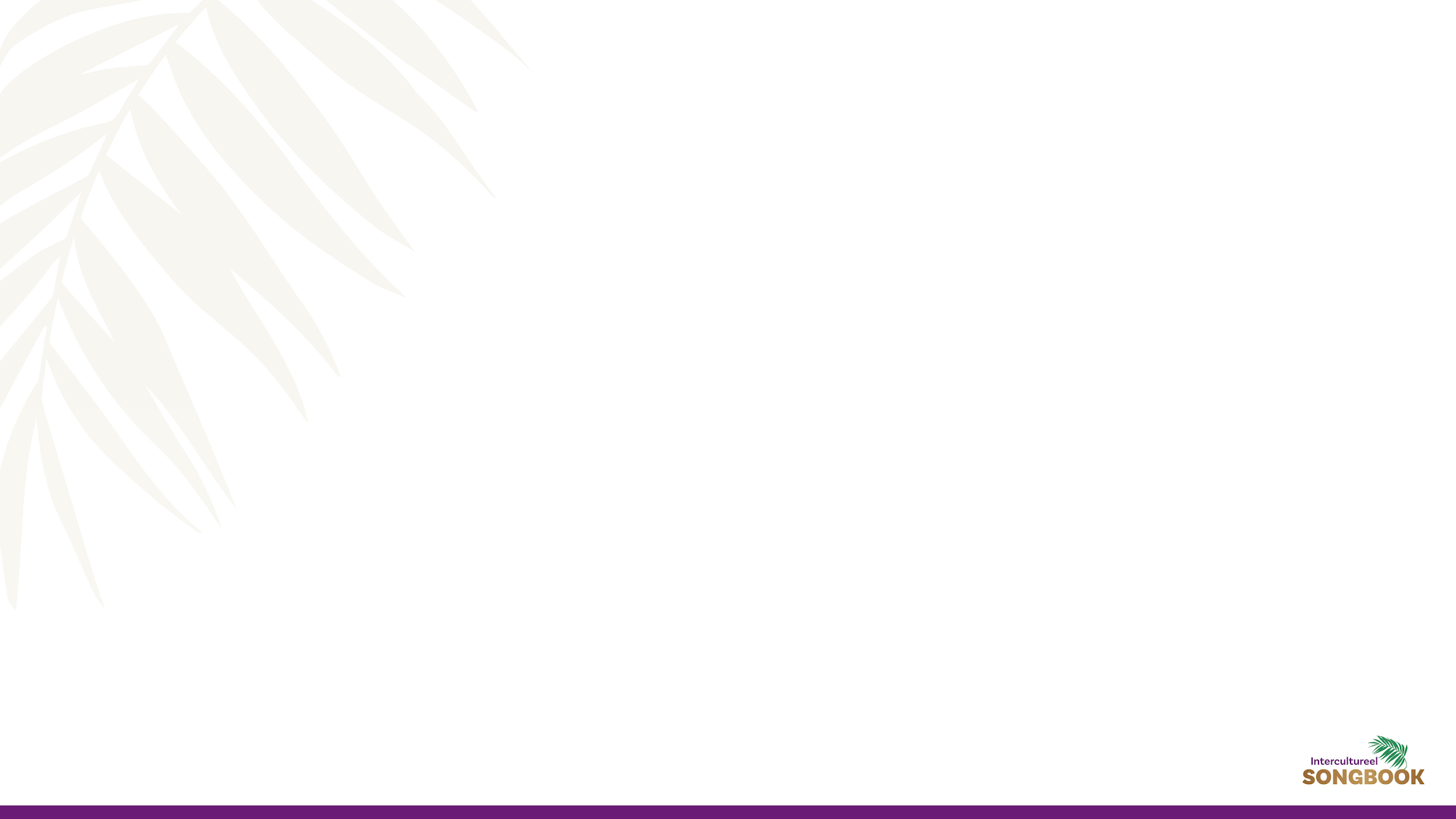 Nederlands
Vers 1
vandaag en morgen, voor altijd!Amen
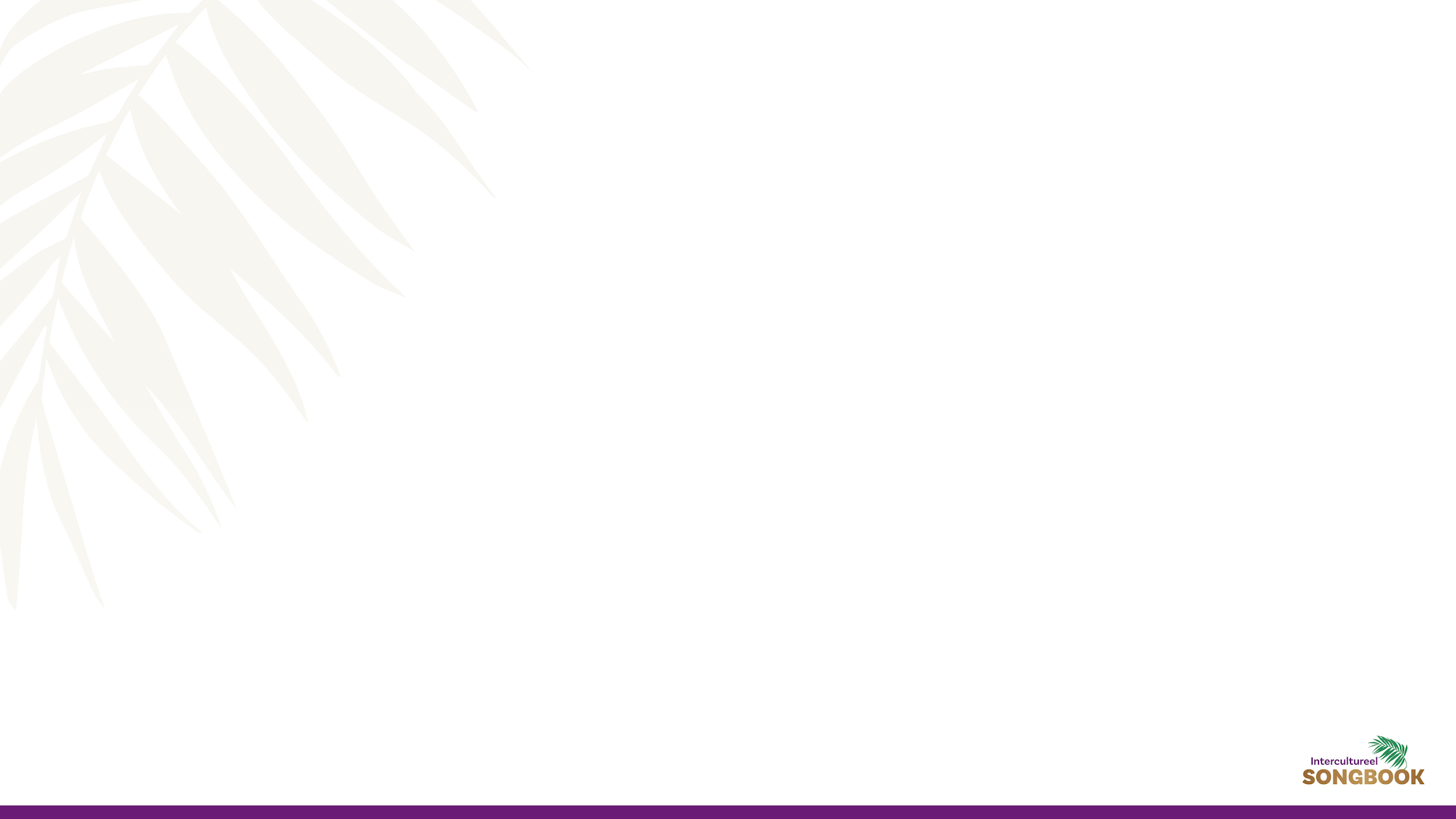 Engels
Vers 1
Our Father in - heaven above,hallowed be Your blessed name!
Onze Vader in de hemel,
geheiligd zij Uw gezegende naam.
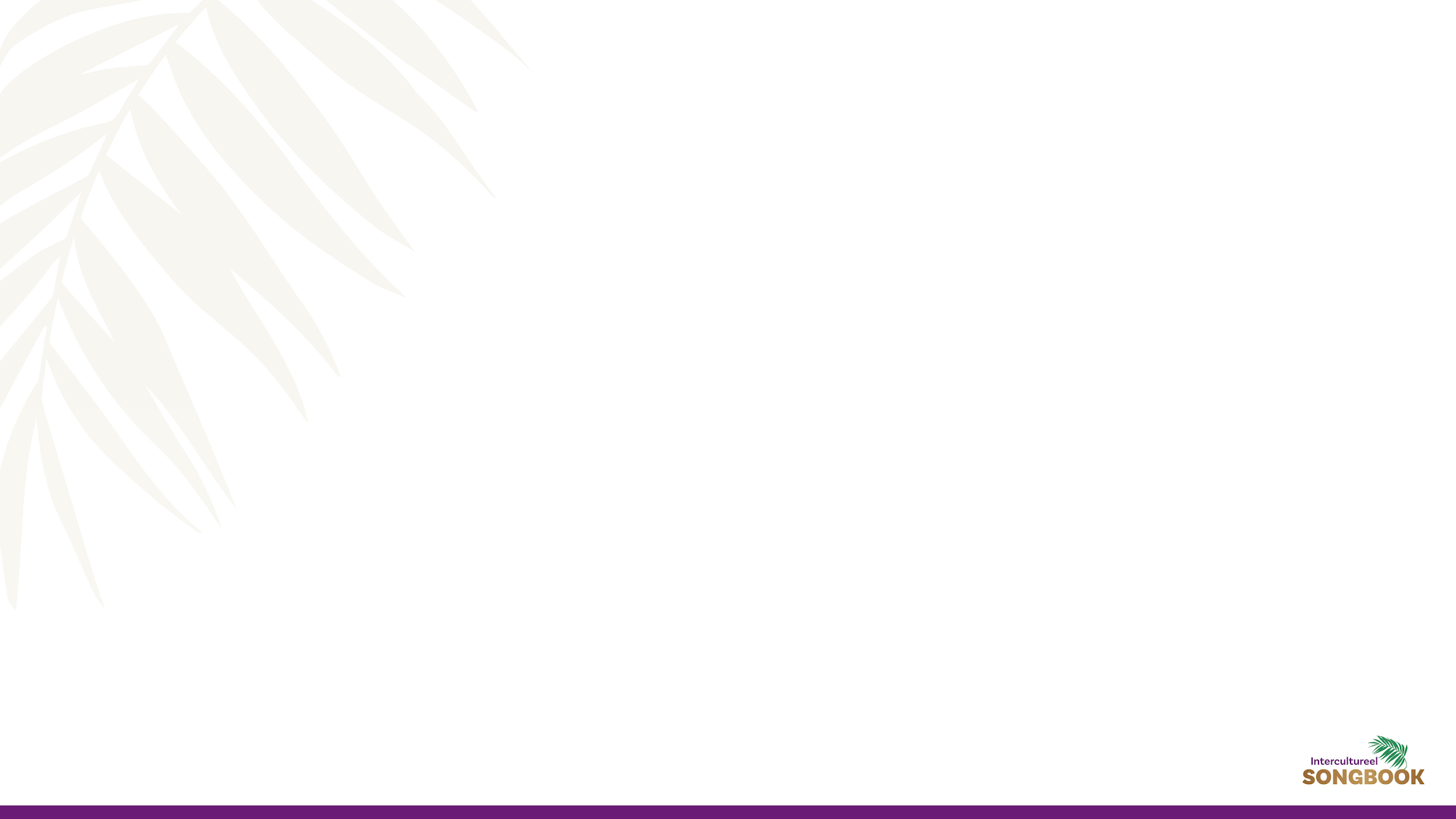 Engels
Vers 1
Lord let Your mighty Kingdom come, Lord let Your perfect will be done,
Heer, laat Uw machtige Koninkrijk komen.
Heer, laat Uw volmaakte wil gedaan worden,
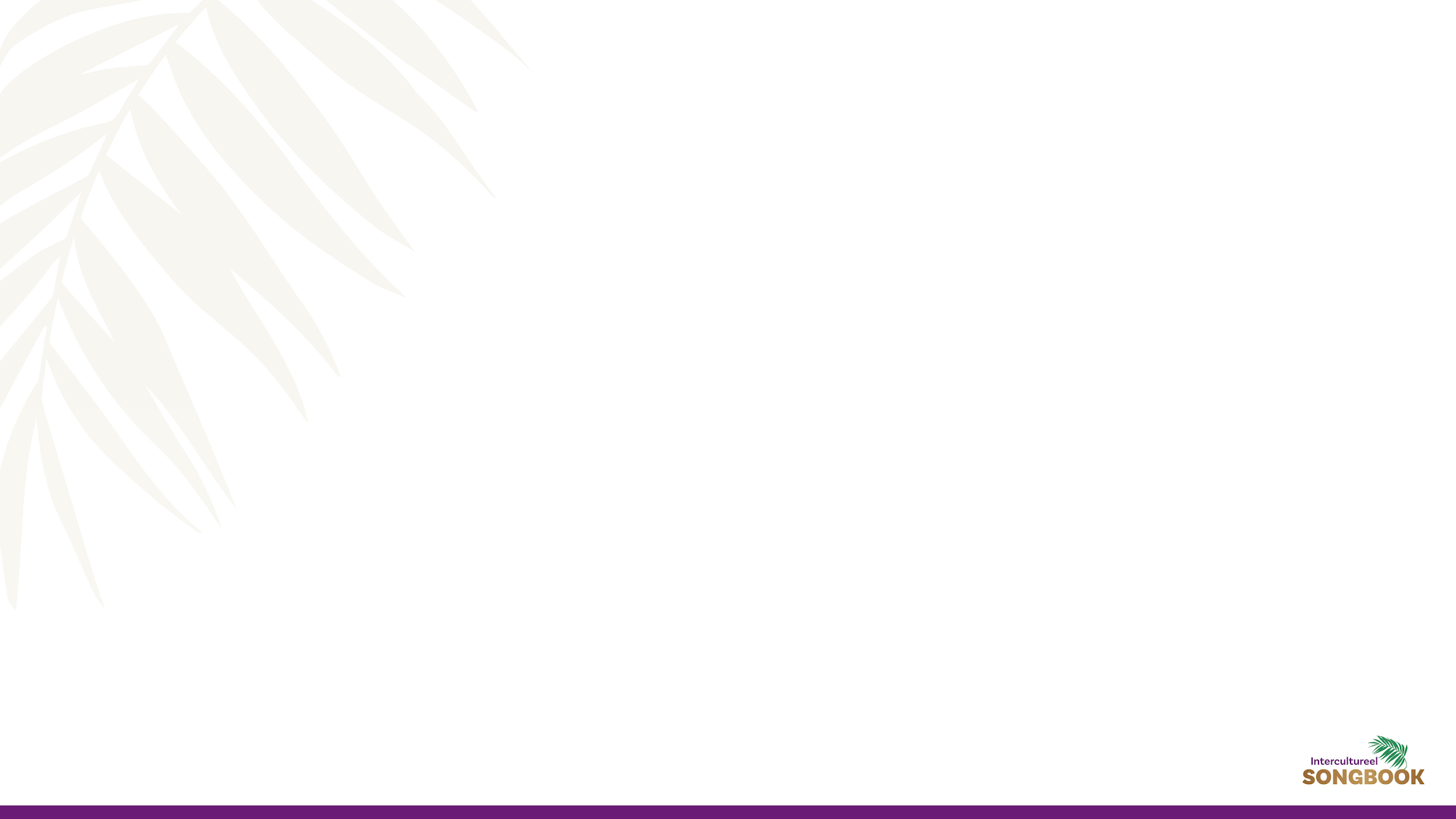 Engels
Vers 1
here on the earth, just as it isdone in the heavens, where You live.
hier op aarde, zoals ook 
in de hemel, waar U woont.
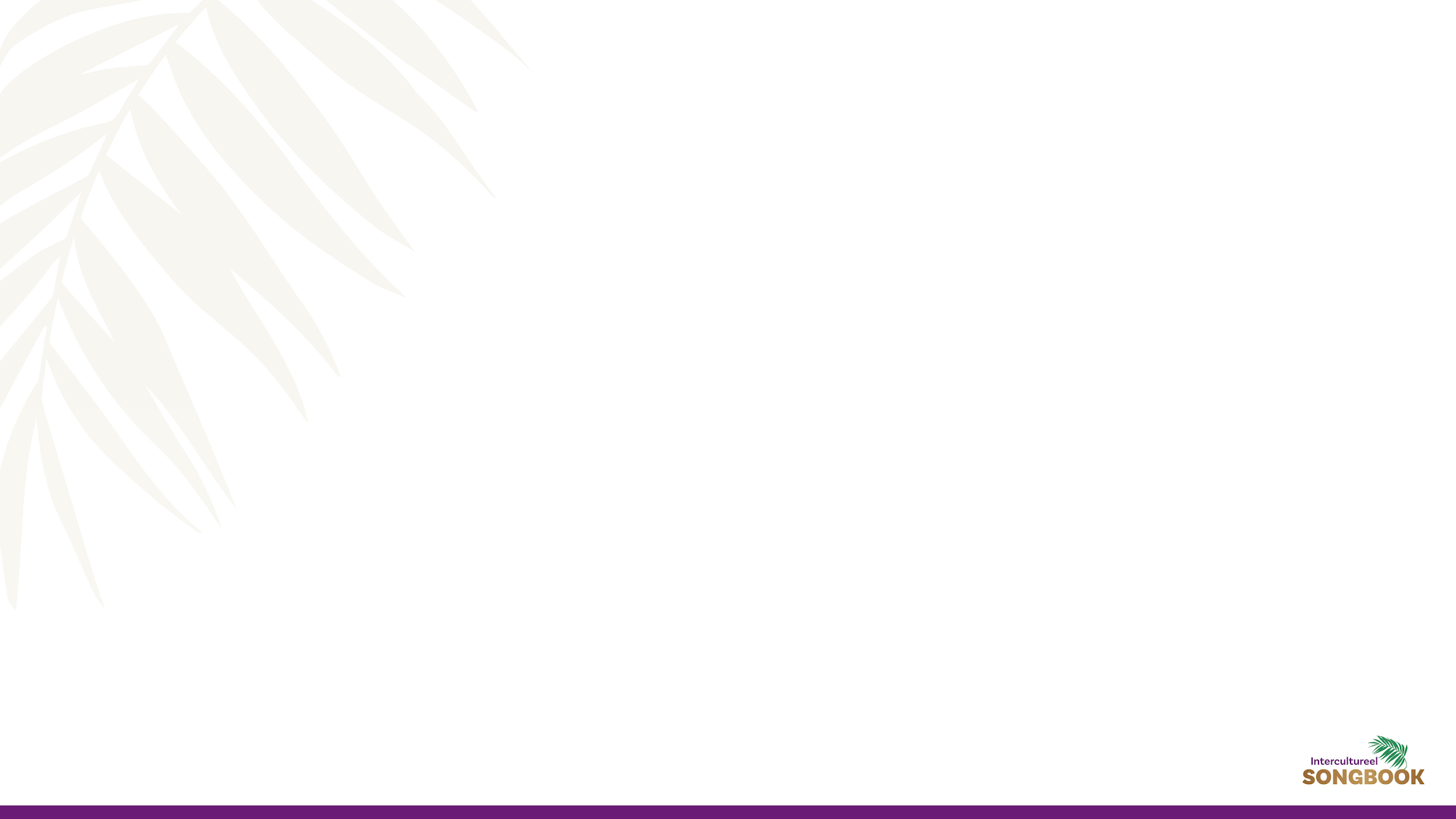 Engels
Vers 1
Give us today just what we need,give us today our daily bread.
Geef ons vandaag wat we nodig hebben,
geef ons vandaag ons dagelijks brood.
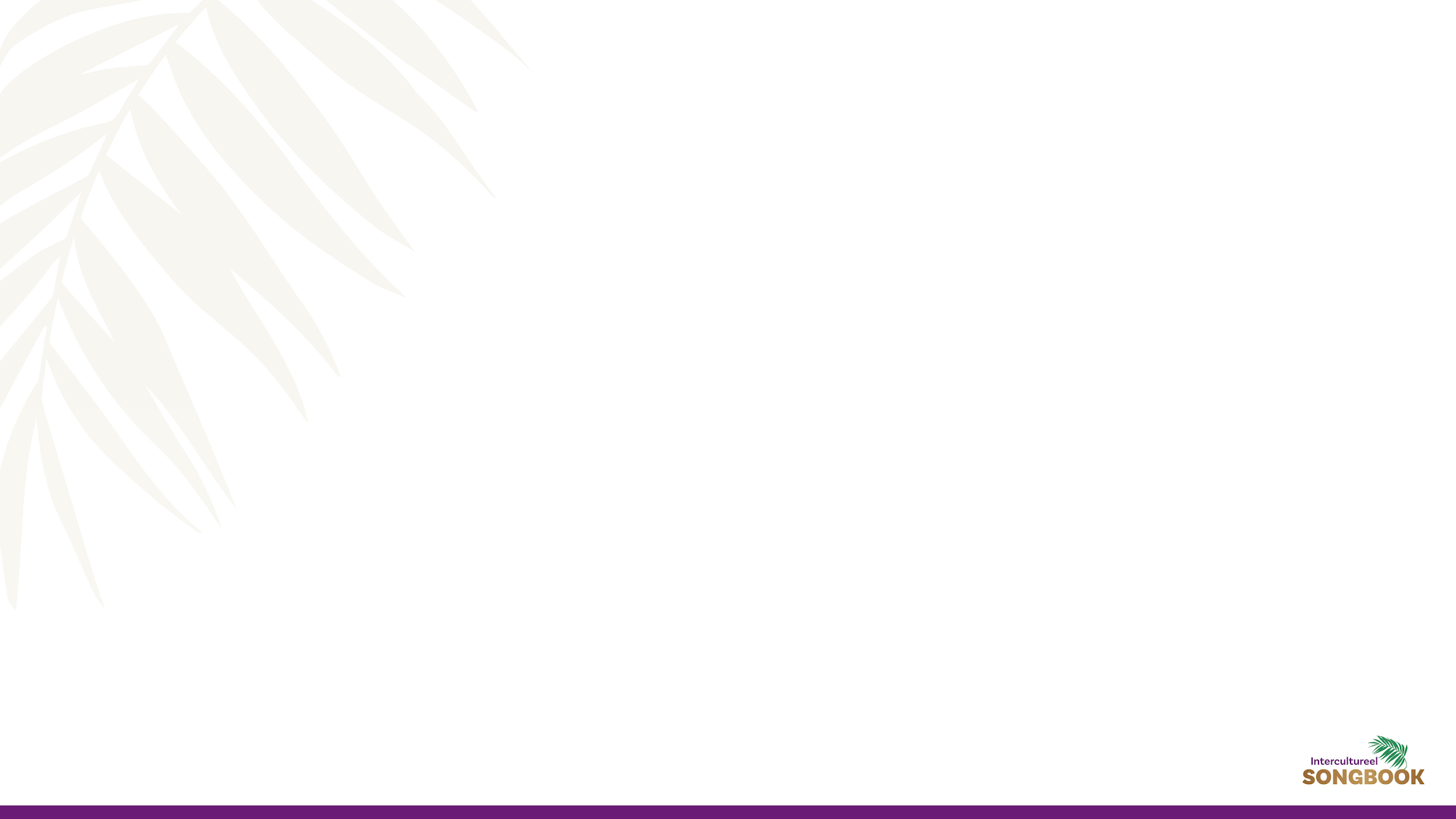 Engels
Vers 1
Forgive our sins, as we forgivethose people who sin against us.
Vergeef onze zonden, zoals ook wij vergeven
de mensen die tegen ons zondigen.
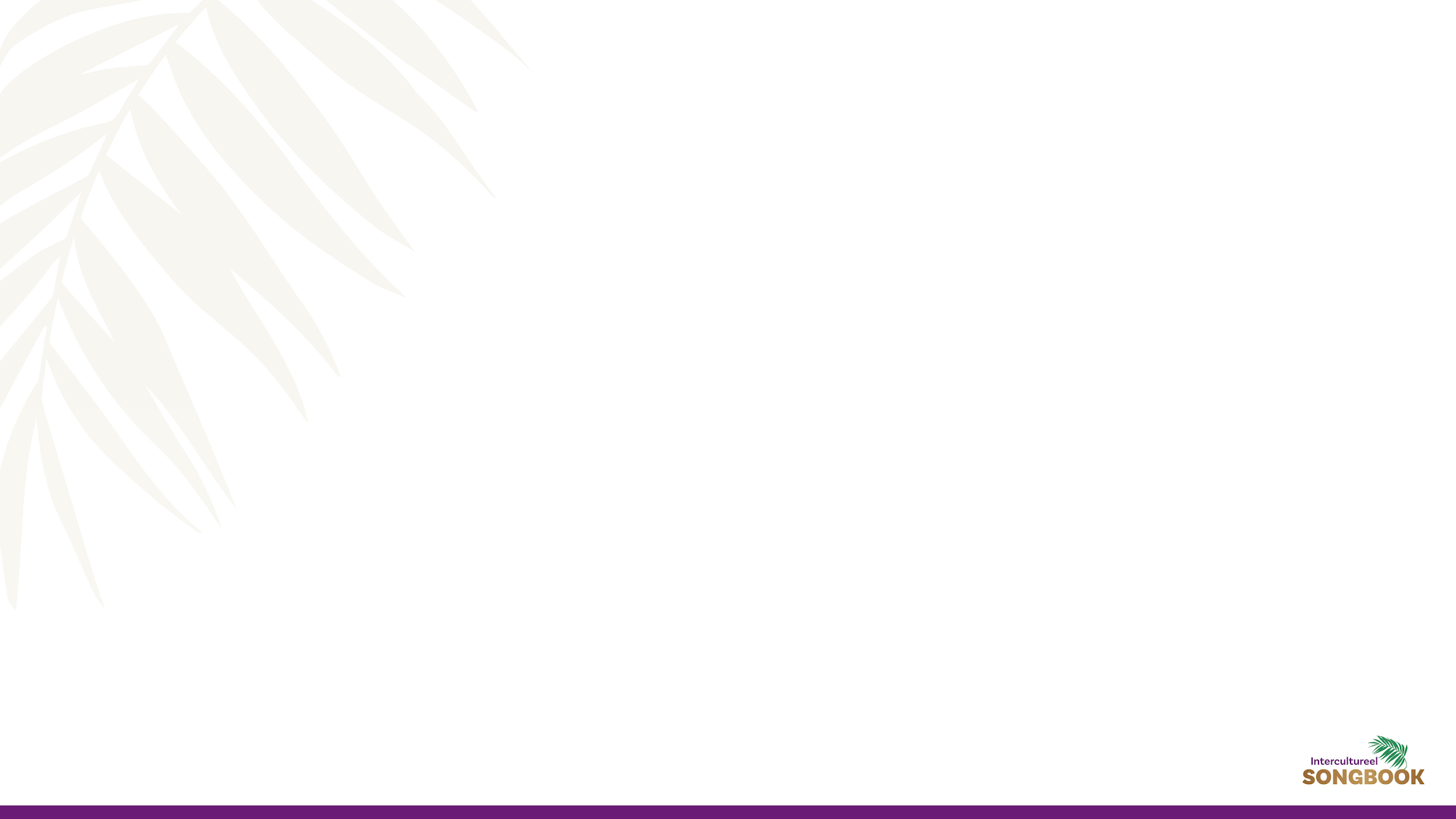 Engels
Vers 1
Don’t lead us to temptation Lord,but save us from the evil one.
Leid ons niet in verzoeking Heer,
Maar redt ons van de boze.
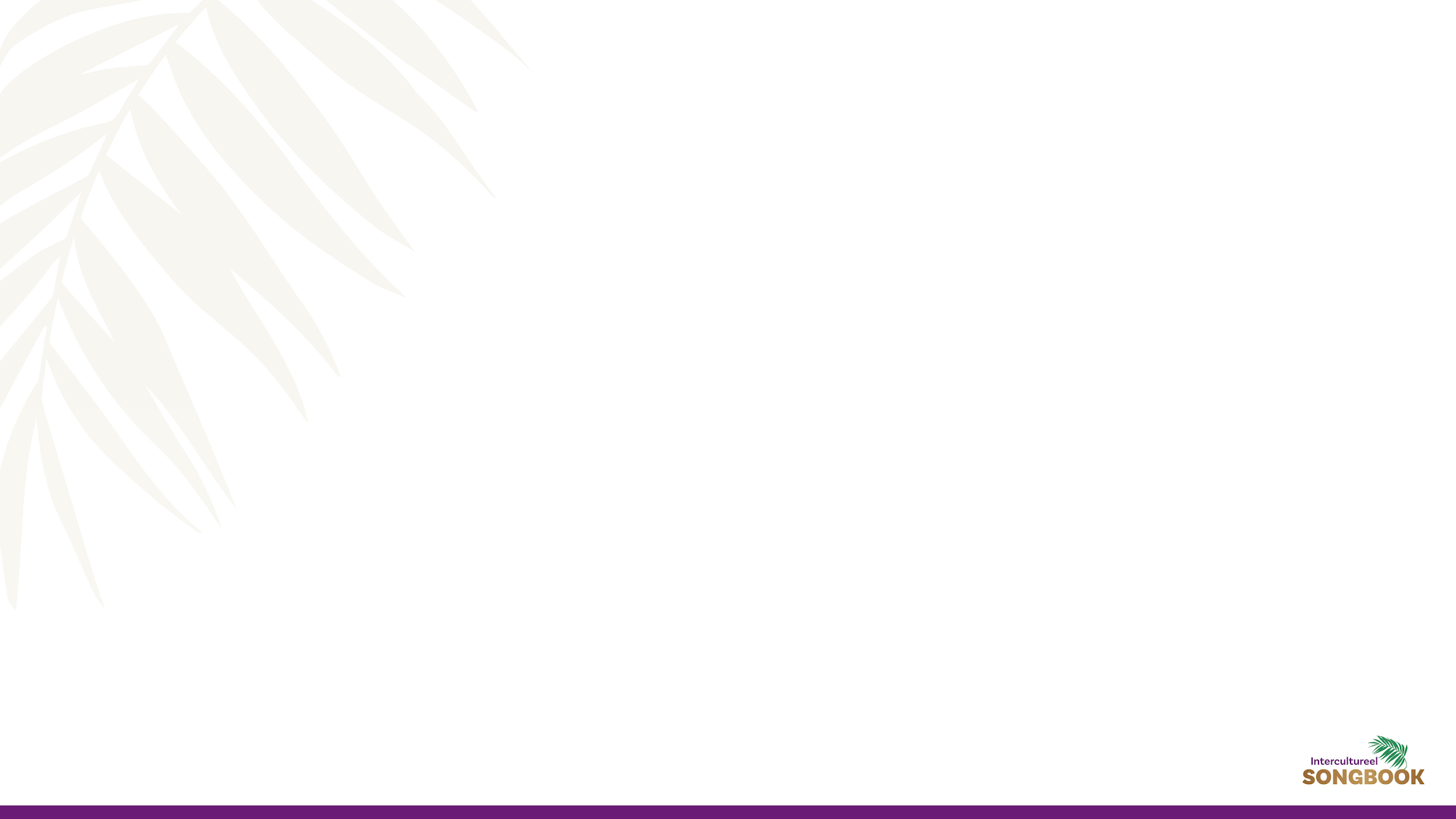 Engels
Vers 1
Yours is the kingdom, oh Lord,the power, the glory are Yours,from age to age, forevermore, Amen.
Van U is het koninkrijk, o Heer, de kracht,
de heerlijkheid is van U, eeuw in eeuw uit, in eeuwigheid, Amen.
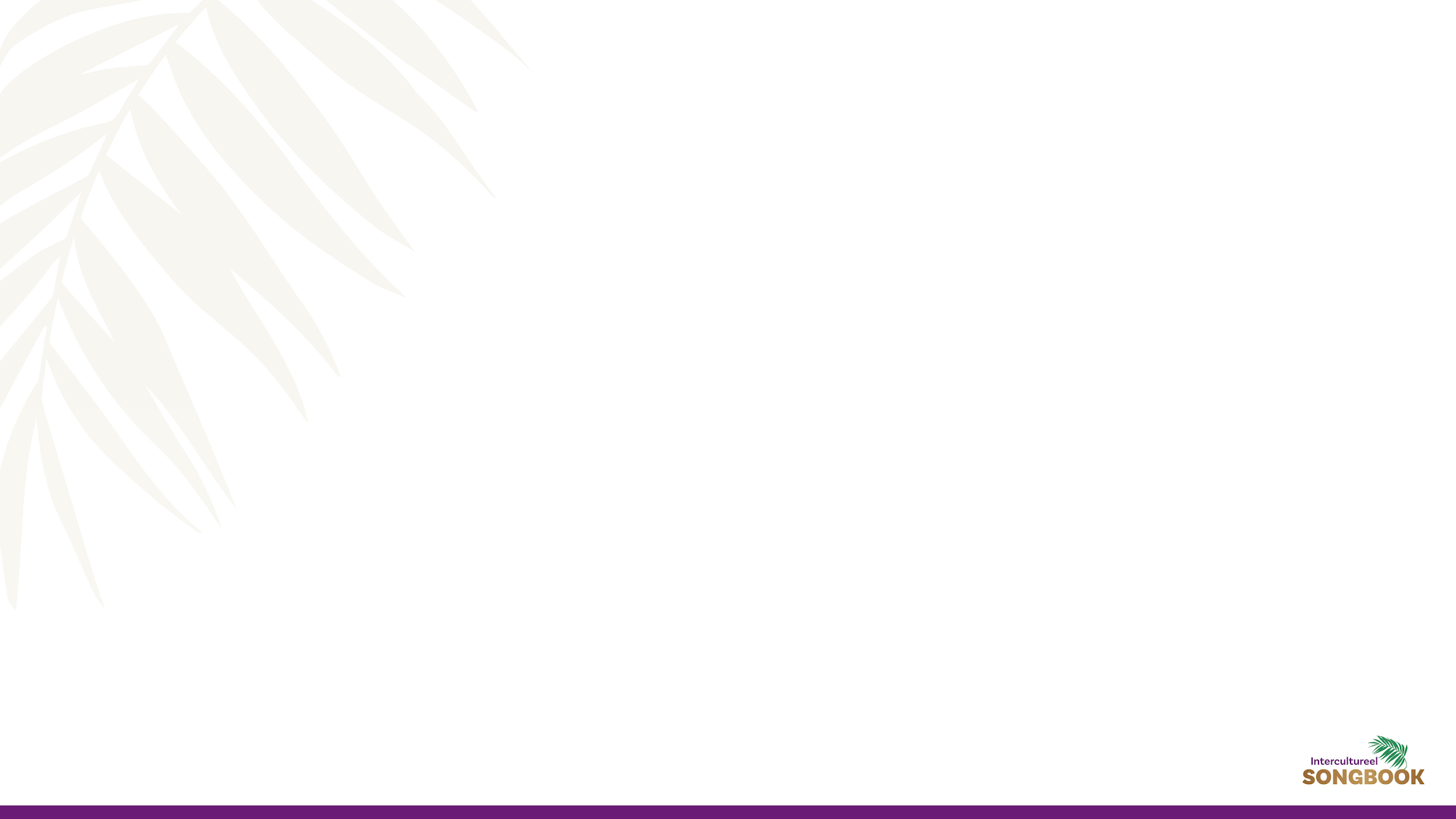 Duits
Vers 1
Du Va-ter im Him-mel,geheiligt sei dein Na-me.
Vader in de hemel,
Uw Naam worde geheiligd.
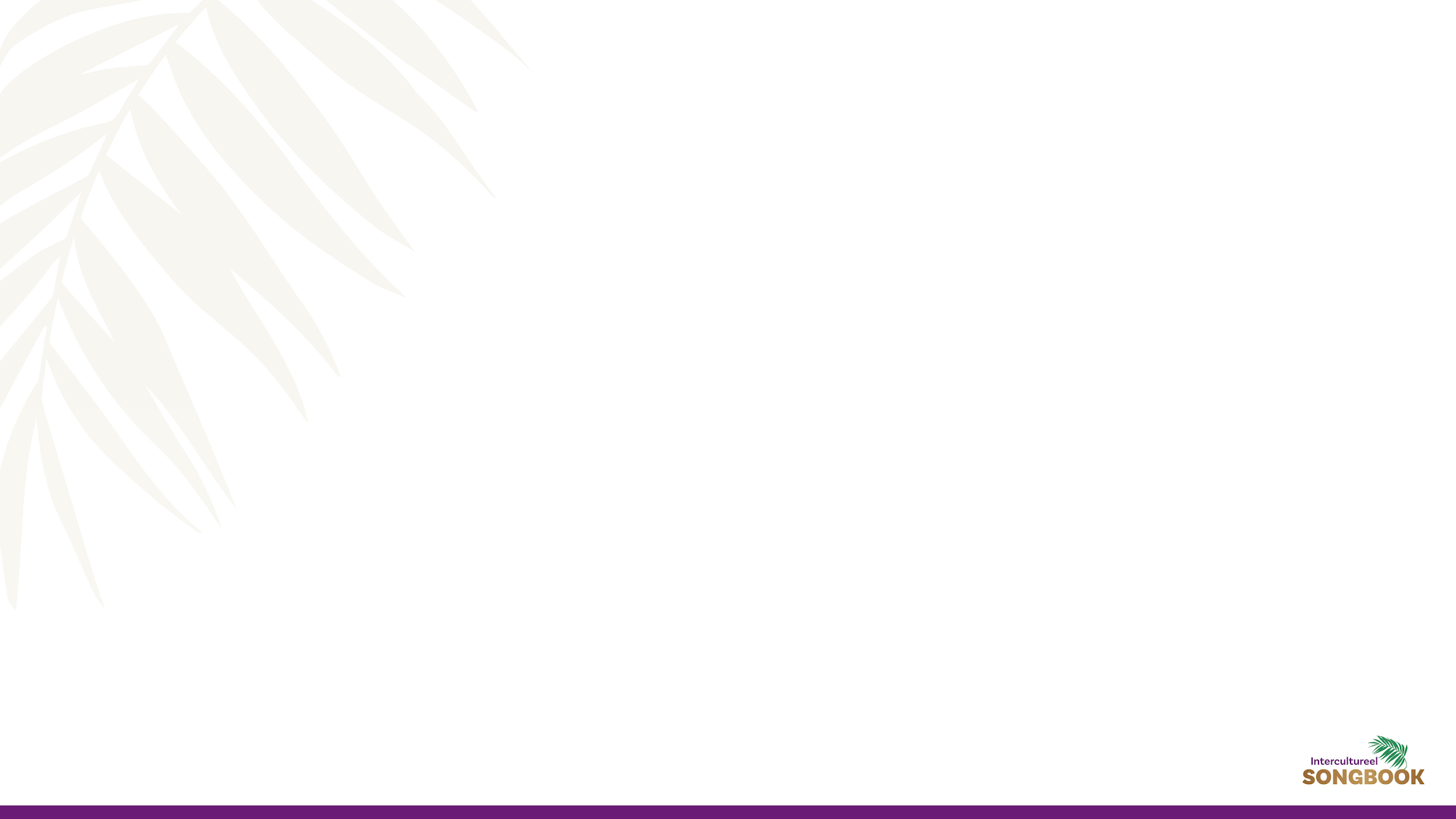 Duits
Vers 1
Den Reich, o Herr, es komme bald,Dein Wille soll bei uns geschehen.
Uw rijk, o Heer, dat het spoedig kome,
Uw wil moet bij ons geschieden.
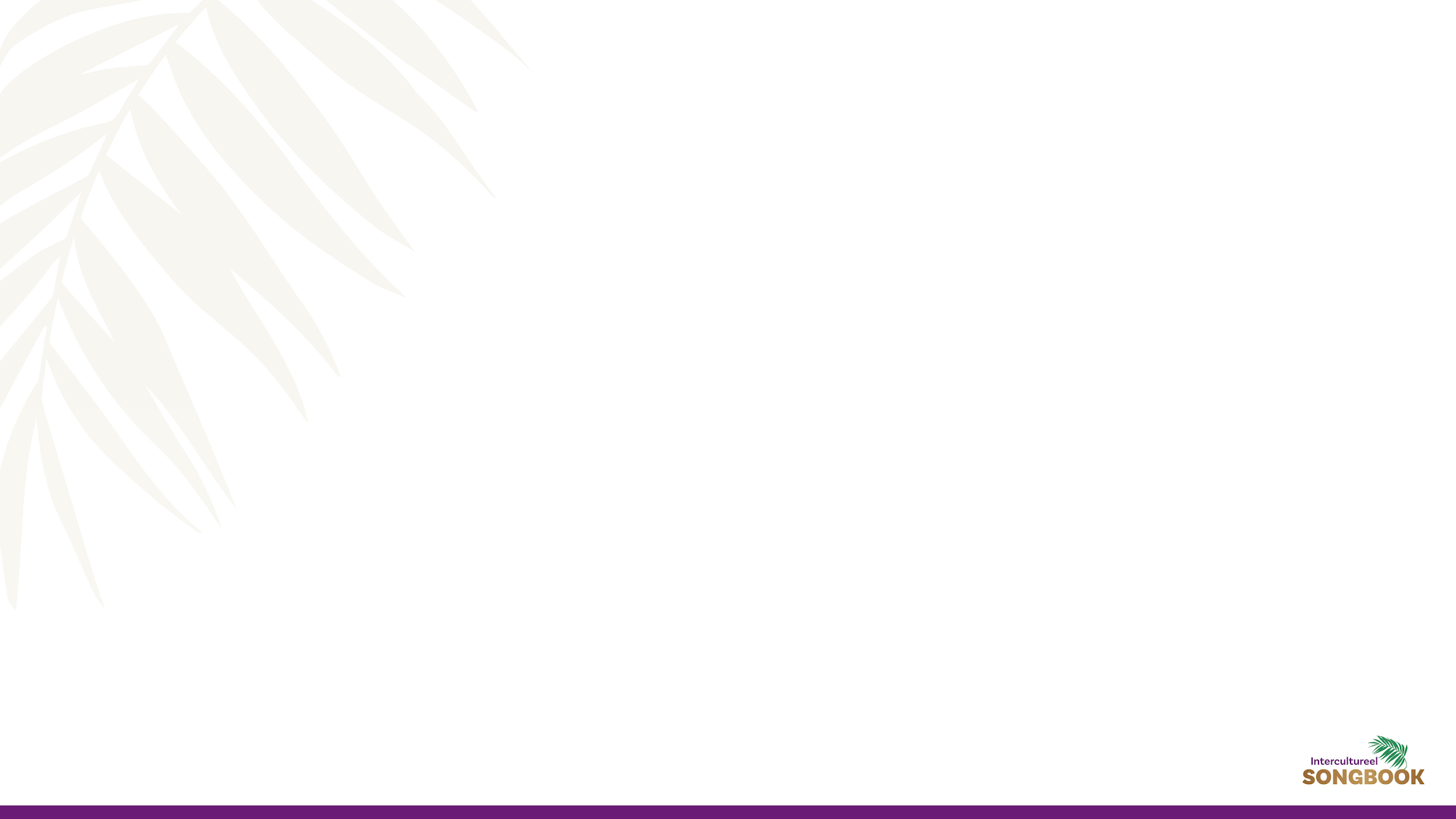 Duits
Vers 1
So sei es dort im Him-melund auch bei uns in dieser Welt.
Zoals het in de hemel is,
zo moet het ook bij ons in deze wereld zijn.
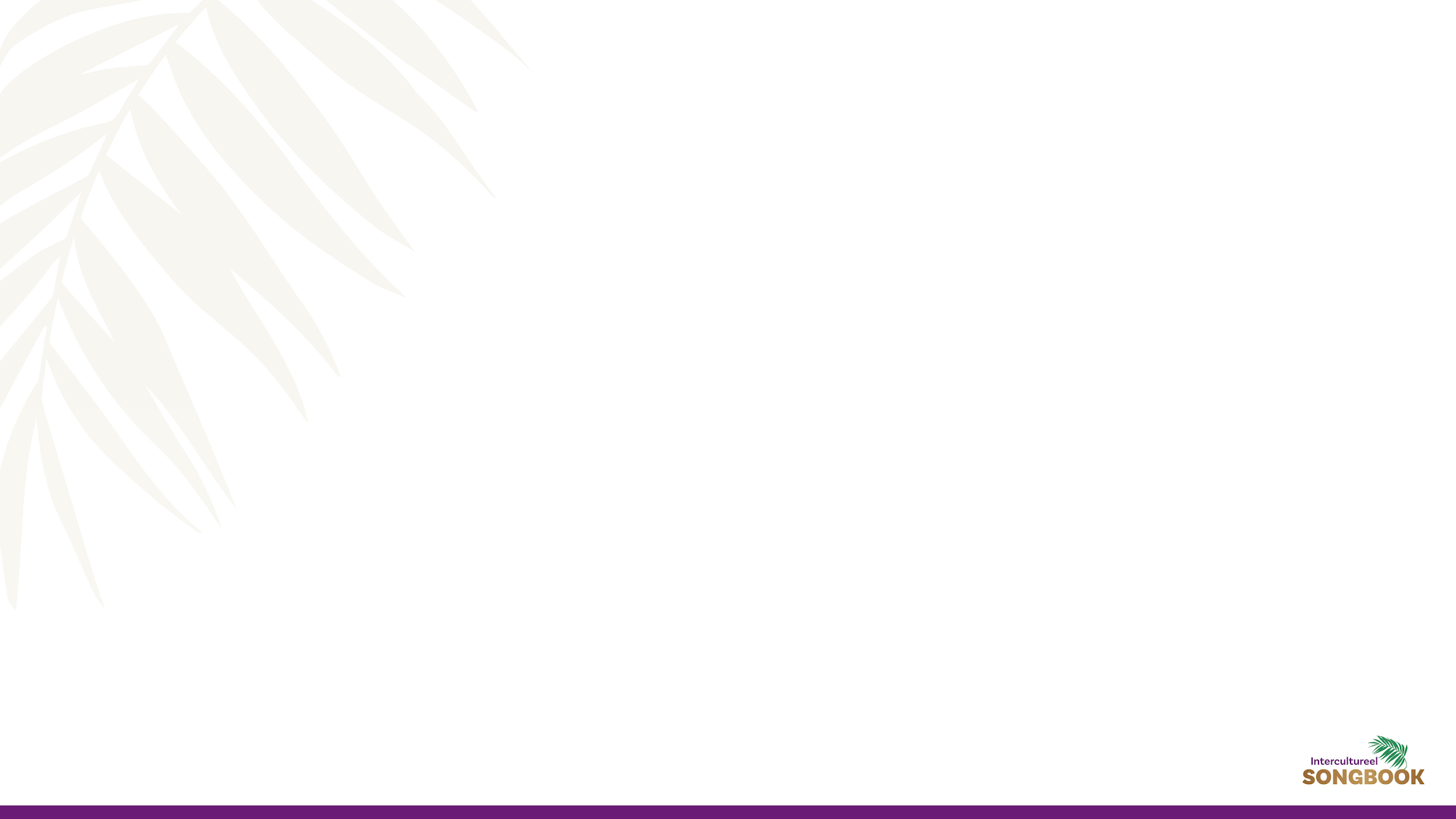 Duits
Vers 1
Und Tag für Tag versorgst du uns,du gibst uns Brot zu unserer Zeit.
En dag voor dag zorgt U voor ons,
U geeft ons brood op de juiste tijd.
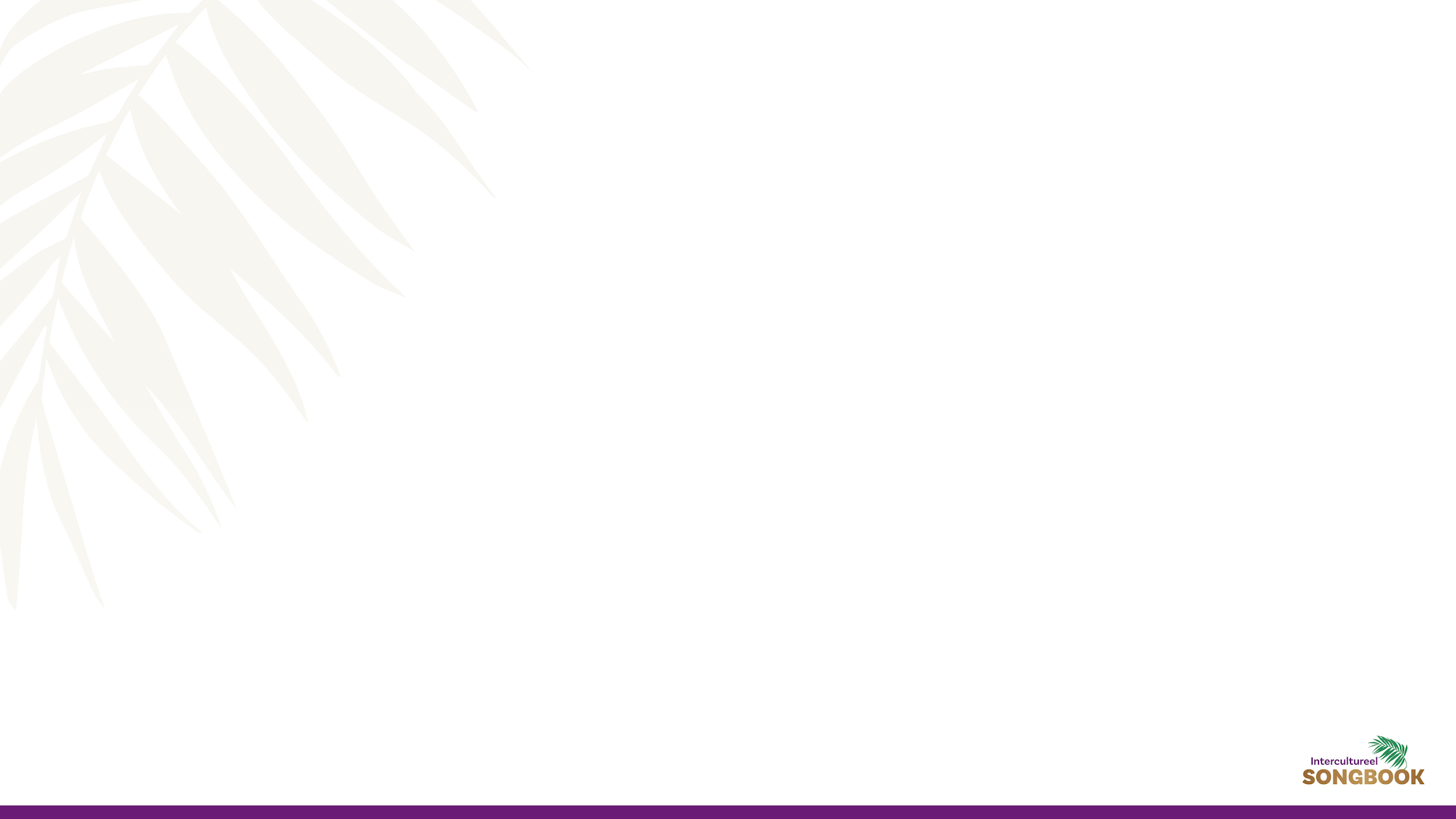 Duits
Vers 1
Wir bitten dich, vergib unsre Schuld,so wie auch wir den anderen.
Wij bidden U, vergeef onze schuld,
zoals wij ook anderen hun schuld vergeven.
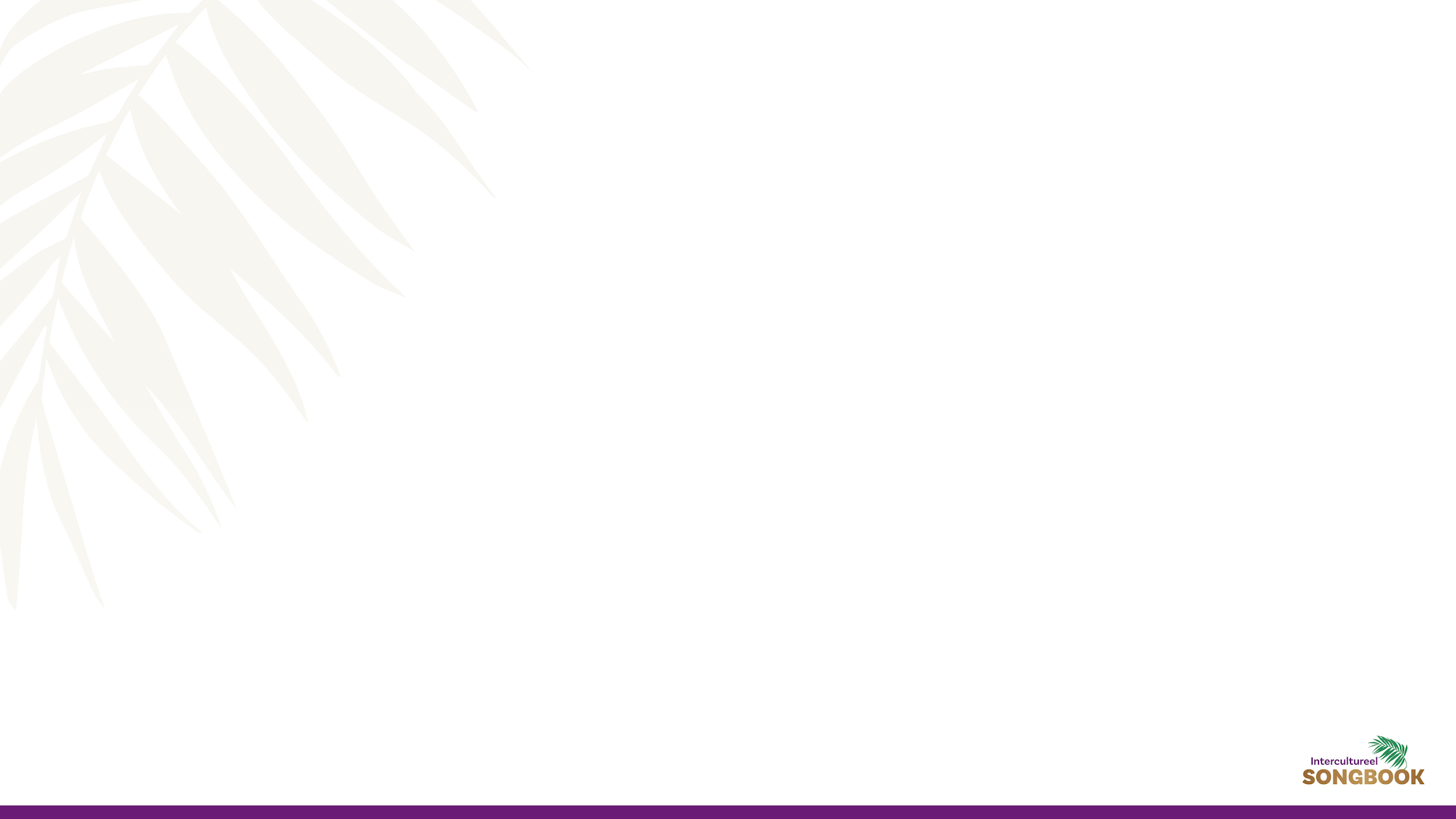 Duits
Vers 1
Und führe uns nicht in Versu-chung,sondern erlöse uns vom Bö-sen.
En leid ons niet in verzoeking, 
maar verlos ons van de boze.
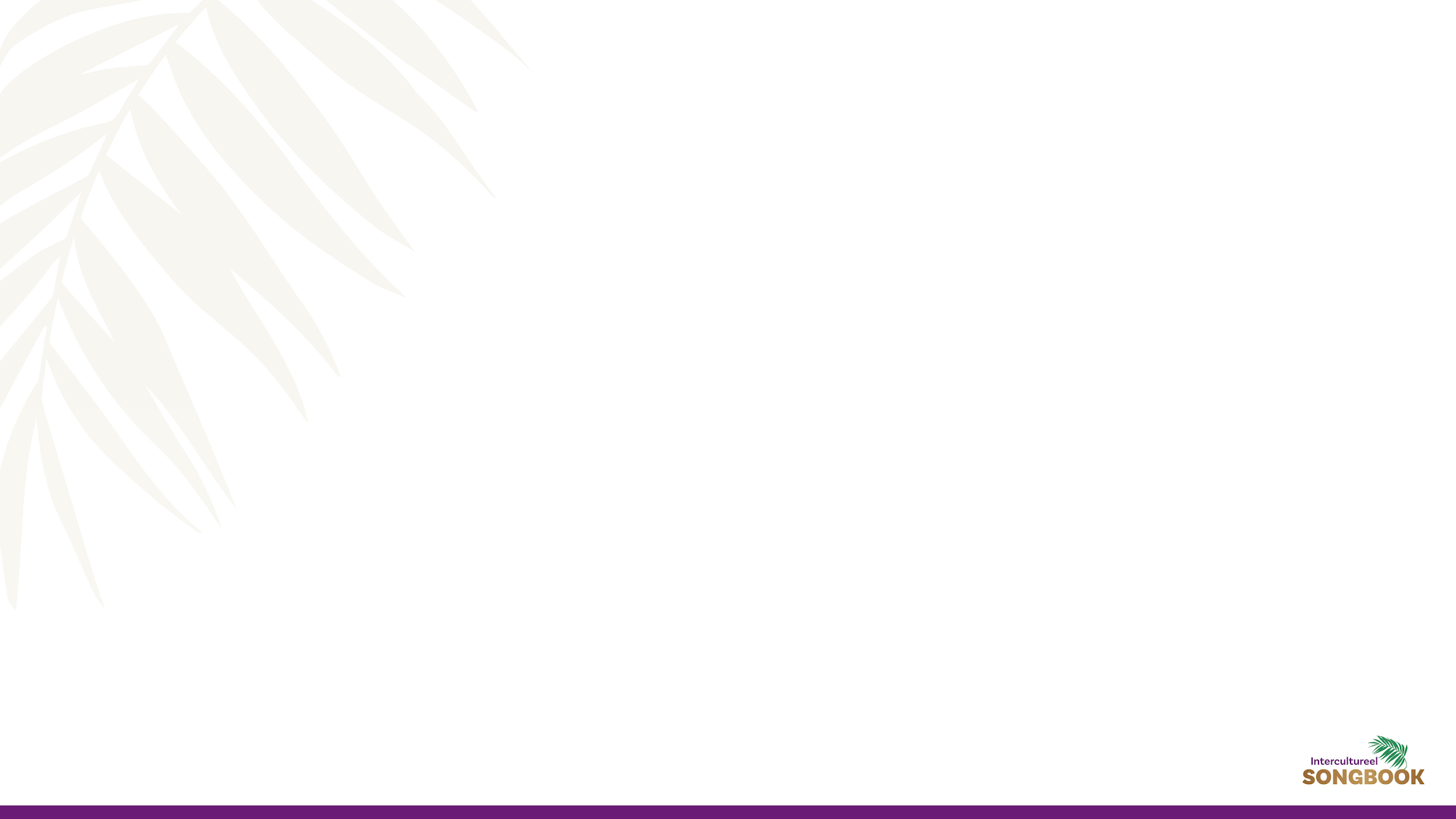 Duits
Vers 1
Das Reich der Him-mel ist- dein,die Kraft und Herrlichkeit sind- dein,für immer und in Ewigkeit. A-men.
Het hemelrijk is van U, de kracht 
en de heerlijkheid zijn van U, voor altijd en eeuwig,
Amen.
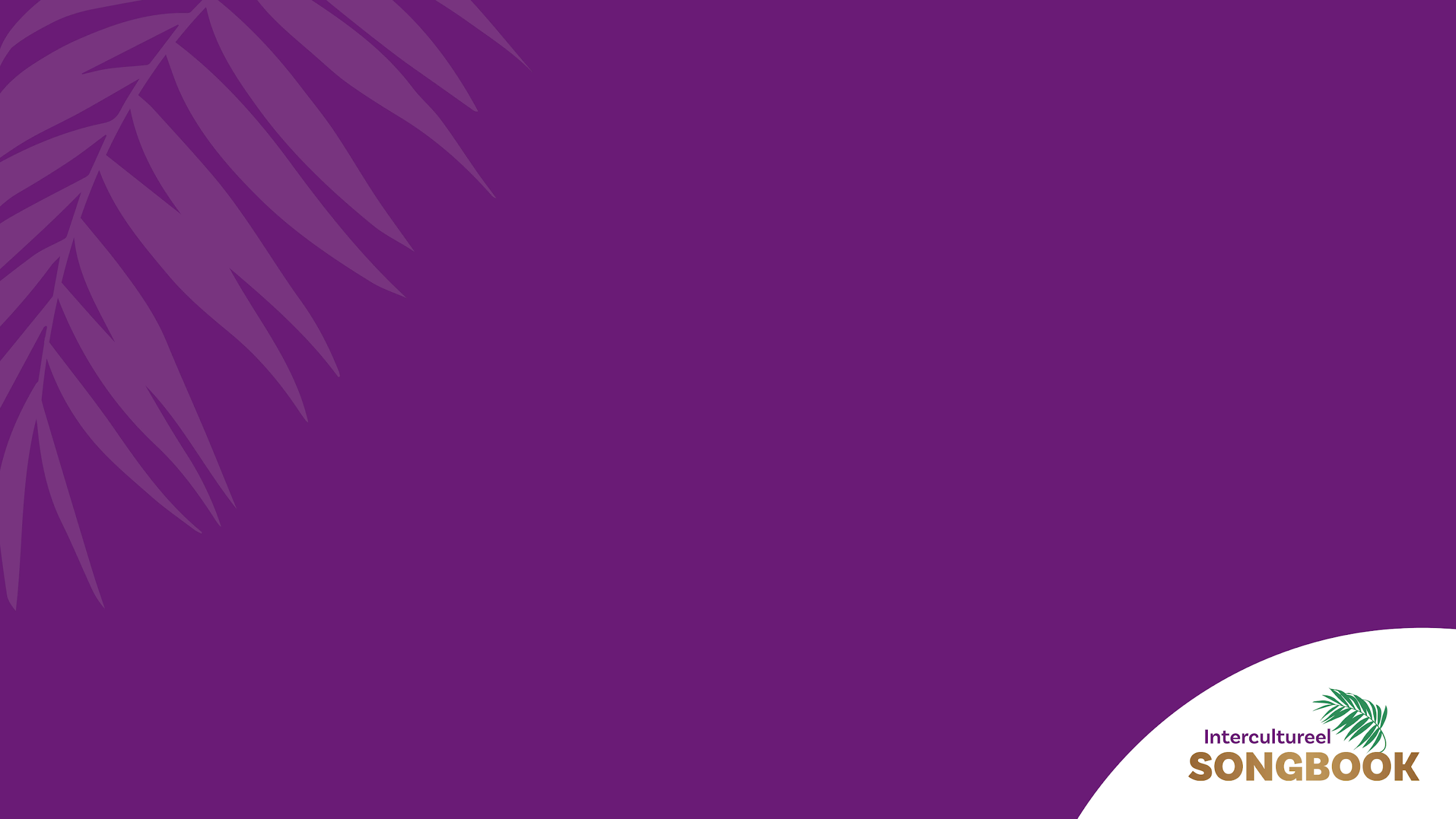 Abaana (het Onze Vader in het Arabisch) 
Author: Lily Constantine Kakish© 2002 Songs of the Evangelical Presbyterian Church of Egypt, Council of Pastoral Work and Evangelism, admin. Faith Alive Christian ResourcesDutch version: Arie Maasland, English version: Rieneke VisserGerman version: Werner Finis, Elia & Judith Gad